CUI
Reassignment Briefing
Camp Zama, Japan
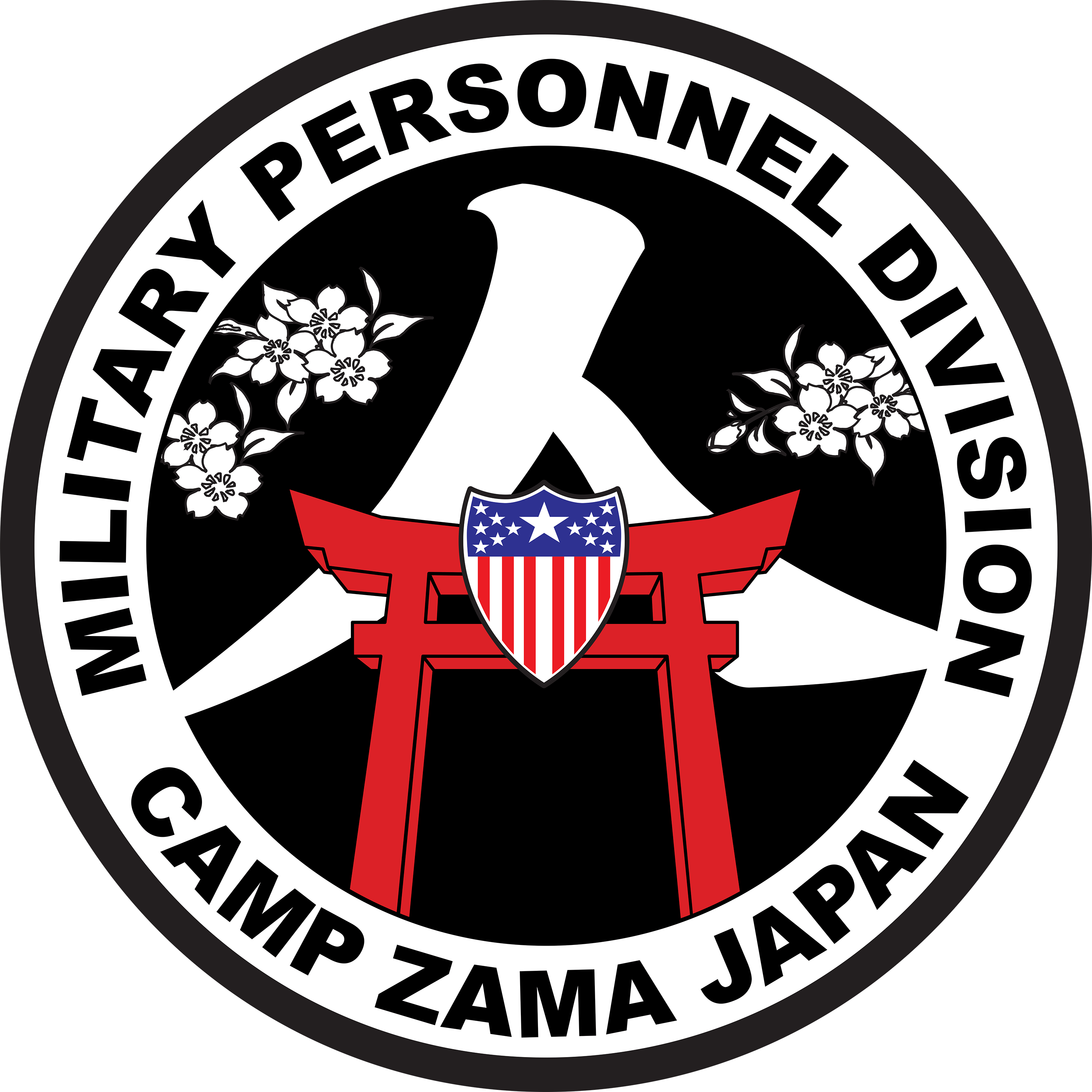 Reassignment BriefingWelcome
Congratulations on your selection for reassignment! This briefing is  provided to fulfill the reassignment briefing requirements of AR 600-8-11, and  will provide Soldiers and Family with guidance and useful information to prepare you for reassignment.
Soldiers must provide all required documents to the servicing MPD, who will review and process the packet for orders processing.
Soldiers are strongly advised not to take any irreversible action prior to receiving Permanent Change of Stations (PCS) orders.
Regulatory sources are listed on each slide (if applicable).
Reassignment BriefingReassignment Briefing Agenda
Reassignment Process
Tour election*
Service Remaining Requirements (SRR)
Finance travel entitlements*
TDY options for schooling in conjunction with PCS*
Exceptional Family Member Program (EFMP)*
Married Army Couples Program (MACP)*
Home base or Advanced Assignment Program (HAAP)*
Family travel application requirements*
Passport requirements*
Human Immunodeficiency Virus (HIV) testing*
Application requirements for deletions and deferments*
Availability Date
Reporting timelines
Transportation entitlements
Spouse employment
Total Army Sponsorship Program (TASP)
Housing Flexibility options
Reassignment packet requirements
Installation/location-specific requirements
*Reassignment Briefing requirements per AR 600-8-11
References:
Reassignment BriefingReassignment Process
Reassignment Process
Reassignment notification and briefing are required within 15 days of  assignment transmission for officers; within 30 days for enlisted.
Soldier suspense for the return of necessary documents and  information to the reassignments processing center is 30 days after  reassignment briefing.
The goal for PCS orders issuance is 120 days or more prior to report  date (14 days for IET Soldiers), and no later than 10 days after the  receipt of required documents and information.
Army Community Service Overseas Orientation Briefing required  within 30 days of assignment transmission for Soldiers on assignment  to OCONUS; may be conducted in conjunction with reassignment  briefing. See AR 608-1, Chapter 4.
The reassignments processing center will inform the Battalion S1 of  Soldiers who fail to attend reassignment and overseas orientation  briefings.
References:
Reassignment BriefingTour Election
Tour Election for Overseas (OCONUS) Assignments
Soldiers on assignment to an overseas duty station must elect either  an “all others (unaccompanied)” tour or a “with dependents  (accompanied)” tour*.
Complete DA Form 5121, Overseas Tour Election Statement.
Read each statement on the form carefully before making the decision.
*Officers and career enlisted with no dependents who are not married to another Service-member and are assigned to long-tour  areas overseas will serve the accompanied tour. First-term Soldiers with no dependents who are not married to another service-  member on assignment to 36-month accompanied tour locations in Germany, Italy, Belgium, or Japan will serve the 36-month  accompanied tour.
[Speaker Notes: AR 600-8-11 (Reassignment)
AR 614-30 (Overseas Service)
AR 55-46 (Travel Overseas)]
Reassignment BriefingService Remaining Requirement (SRR)
Soldiers may not depart their current permanent duty station (PDS)  unless they have the required SRR, unless PCS orders indicate the  SRR has been waived.
CONUS to CONUS moves require 24 months’ SRR.
OCONUS to CONUS moves require 12 months’ SRR when returning  from accompanied areas, and 6 months’ SRR when returning from  dependent-restricted areas. At 6 months prior to Date Eligible to  Return from Overseas (DEROS), OCONUS Soldiers who do not  meet the SRR to return to CONUS will have their DEROS adjusted to  2 days prior to their ETS.
CONUS to OCONUS or OCONUS to OCONUS moves require the  Soldier to meet the prescribed tour, whether it is accompanied or  unaccompanied.
Assignments to certain locations/duties may have a different SRR.  For example, assignment to recruiting duty require 36 months’ SRR  from CONUS and 42 months’ SRR from OCONUS.
[Speaker Notes: AR 600-8-11 (Reassignment)
AR 601-280 (Army Retention Program)
AR 614-100 (Officer Assignment Policies, Details, and Transfers)
AR 614-200 (Enlisted Assignments and Utilization Management)]
Reassignment BriefingService Remaining Requirement (SRR)
Soldiers with sufficient service remaining to complete the prescribed tour or serve the  unaccompanied tour will comply with the assignment.
Soldiers who must acquire additional time in service in order to comply with assignment  instructions must either extend or reenlist, or decline to extend or reenlist, within 30  calendar days of the assignment transmittal date.
Career Soldiers (not in NCO Career Status Program or “Indef”) who decline to extend or  reenlist in order to meet the SRR must coordinate with their Career Counselor to execute  a DA Form 4991 (Declination of Continued Service Statement). Signing this form has  many implications, including the Soldier’s departure from service at the current ETS date.
Initial term Soldiers who decline to extend or reenlist in order to meet the SRR will not  execute a DA Form 4991; however, they must sign a statement indicating they will not  extend or reenlist to meet the SRR. This statement does not prevent further reenlistment.
Soldiers who have at least 19 years and 6 months of active Federal service upon  assignment notification may elect to acquire additional service to complete the prescribed  tour, retire in lieu of PCS, or execute DA Form 4991.
Soldiers who decline to meet the SRR for assignment may still be eligible for other  assignments (CONUS and OCONUS) provided they have sufficient SRR for the new  assignment. For example, a Soldier who declines to extend/reenlist to meet the SRR for  a 36-month assignment may be placed on assignment to a location requiring only 12  months’ SRR.
[Speaker Notes: References:
AR 600-8-11 (Reassignment)
AR 601-280 (Army Retention Program)
AR 614-100 (Officer Assignment Policies, Details, and Transfers)
AR 614-200 (Enlisted Assignments and Utilization Management)]
Reassignment BriefingService Remaining Requirement (SRR)
Enlisted Airborne Assignments
Soldiers on assignment instructions to an airborne position or unit will  be utilized for at least 3 years in an airborne position/unit unless  physically disqualified, exempted by general court-martial authority,  separated, reassigned by DA or accepted for another airborne,  airborne ranger, special forces, or other training/assignment which is  considered by DA to have higher priority.
Soldiers who have less than 3 years to ETS are still eligible for the  assignment; this is not a service remaining requirement.
Before issuing assignment orders, the Soldier must initial the  airborne option statement, indicating acceptance or declination of the  airborne assignment.
If the Soldier declines the assignment, withdrawal of SQI (P) and  deletion of assignment will be submitted IAW AR 614-200.
[Speaker Notes: References:
AR 614-200 (Enlisted Assignments and Utilization Management)]
Reassignment BriefingFinance Travel Entitlements
Travel Time
A Soldier and/or dependent is authorized travel time to complete a PCS move.
If the ordered travel is 400 or fewer miles and the traveler uses a POV, then 1 
day of travel is authorized for the official distance.  If the  distance is greater than 400 miles, then divide by 350 to determine the number of authorized travel days.  If the remainder is 51 or more, one additional travel day is allowed.
If travel is by commercial air, one day is allowed in the CONUS and within 
areas outside the CONUS (OCONUS).

Mileage and Transportation Allowance
Use of a privately owned vehicle (POV) is reimbursed at a per-mile rate rather 
than actual operating expenses.  Distances are determined by the Defense Table of Official Distances (DTOD).
A Soldier authorized travel for a dependent can be reimbursed when they use 
two POVs.  More than two POVs may only be approved through the Secretarial Process (HQDA, DCS G1, Compensation and Entitlements Branch).
Mileage and per diem rates are available on the Defense Travel Management 
Office website, under Travel and Transportation Rules, at https://www.travel.dod.mil/ .
[Speaker Notes: References:
https://www.travel.dod.mil/ (Defense Travel Management Officer Website)
(The Joint Travel Regulations (JTR)), Chapter 050205]
Reassignment BriefingArmy Military Pay Office
References:
Per Diem
The per diem allowance is a daily rate meant to cover living  expenses (lodging, meals, and incidental expenses). It provides the  maximum amount a traveler may be reimbursed for lodging, meals,  and incidental expenses at a specific location (official duty location or  authorized stopover).
When dependent travel is authorized, per diem is payable for travel  directly from the old PDS to the new PDS. PCS allowances are not  authorized for dependent travel to, from, or while at an en-route TDY  location.
When dependents travel with the Soldier, dependent per diem is paid  at 75% of the Soldier rate for dependents 12 years or older, and at  50% for dependents under 12.
When dependents travel separately from the Soldier, per diem is paid  at 100% for the first dependent, with additional dependents paid at  75% if 12 years or older, and at 50% if under 12.
[Speaker Notes: (The Joint Travel Regulations (JTR)), Chapter 0503
https://www.travel.dod.mil/ (Defense Travel Management Officer Website)]
Reassignment BriefingArmy Military Pay Office
Dislocation Allowance (DLA)
DLA is a flat amount that partially reimburses a Soldier for expenses  incurred in moving a household.
Soldiers with dependents who relocate in connection with the PCS are  entitled to with-dependents rate DLA. Authorization to relocate  dependents must be included in the orders. Soldiers are entitled to  without-dependent rate when they have dependents who do not move.
DLA is not authorized for assignment to the first PDS unless  dependents move with the Soldier.
DLA is not authorized for Soldiers without dependents who move into  single type, government quarters at the new PDS.
Dual military members without dependents may be eligible for DLA. Special rules apply if departing from separate duty stations and/or arriving to the same PDS or assigned to family-type government quarters at new PDS.
[Speaker Notes: References:
(The Joint Travel Regulations (JTR)), Chapter 0505]
Reassignment BriefingArmy Military Pay Office
Temporary Lodging Expense (TLE) (CONUS only)
TLE is an allowance intended to partially reimburse Soldiers for  lodging/meal expenses incurred by a Soldier/dependent(s) while  occupying temporary lodging in CONUS in association with a PCS  move.
Air BNB is not authorized
Up to 14 days of TLE is for CONUS to CONUS PCS
Up to 7 days of TLE for OCONUS to CONUS or CONUS to OCONUS PCS
Up to 7 days for OLD PDS and/or Designated Location for dependents when executing an Unaccompanied Tour. 
The Soldier/dependent(s) temporary lodging must be in the vicinity (75 miles) of the old/new CONUS PDS or designated location for dependents
[Speaker Notes: References:]
Reassignment BriefingArmy Military Pay Office
Continuation of Temporary Lodging Expense (TLE) (CONUS only)
TLE may be split between locations, for example 6 days near the  losing CONUS PDS and 6 days near the gaining CONUS PDS.
TLE is calculated based on the locality per diem rates, the number  of dependents and their ages, and the actual lodging expenses.
When a Soldier or dependent stays with friends or relatives, no  lodging reimbursement is authorized. The TLE meal portion is  payable.
[Speaker Notes: References:
(The Joint Travel Regulations (JTR)), Chapter 0506]
Reassignment BriefingArmy Military Pay Office
Temporary Lodging Allowance (TLA) (OCONUS only)

TLA is intended to partially pay a Soldier for higher than normal  expenses incurred by a Soldier or dependent while occupying  temporary lodging in the vicinity of the old or new OCONUS PDS.
The amount of the TLA payment depends on the expenses incurred  at the temporary lodging. The Soldier must obtain and keep receipts  for lodging expenses to support TLA  payment.
TLA Upon Arrival. TLA authorization for a PDS assignment to  OCONUS ordinarily should not exceed 60 days. Additional periods  may be approved in increments of 15 or fewer days when HHG are  delayed or housing is not available.
[Speaker Notes: References:
DoD 7000.14-R (Financial Management Regulation),  Volume 7A, Chapter 6804]
Reassignment BriefingArmy Military Pay Office
Temporary Lodging Allowance (TLA) (OCONUS only)

TLA Upon Departure. The TLA period cannot start more than 10  days before the Soldier leaves the PDS (3 days when clearing  government housing), unless housing is terminated early or  departure is delayed.
Lodging expenses are not allowed while staying with friends or  relatives, but the meal and incidental expense rate (M&IE)
is payable for the eligible TLA period.
***The Housing Division is the Approving Authority for TLA***
[Speaker Notes: References:
DoD 7000.14-R (Financial Management Regulation),  Volume 7A, Chapter 6804]
Reassignment BriefingArmy Military Pay Office
Basic Allowance for Housing (BAH) during PCS
Old PDS in the United States. A Soldier’s old PDS is the PDS for  BAH  purposes from the day the Soldier departs the old PDS through  the day before the Soldier reports to the new PDS in compliance with  a PCS order.
Old PDS Outside the United States. The day the Soldier departs the  Soldier is authorized BAH-Transit, if not receiving a with-dependent  housing allowance for a dependent residing separately. If the Soldier  is being paid BAH at the with-dependent rate for a dependent  residing separately, that BAH rate continues until the Soldier arrives  at the new PDS.
BAH Waivers-
When government quarters are not assigned, a Soldier is  entitled to housing allowance based on the Soldier’s grade, dependency status, and location. A Soldier may be eligible to receive a housing  allowance for dependents at a location other than his/her PDS when  movement of dependents is authorized. 
Waiver approval authority for  the active component has been delegated to HRC; Reserve and National Guard Soldiers on active duty are managed by ARNG G1 and the Office of the Chief of Army Reserve  G1.
[Speaker Notes: References:
DoD 7000.14-R (Financial Management Regulation),  Volume 7A, Chapter 26]
Reassignment BriefingArmy Military Pay Office
References:
Overseas Housing Allowance (OHA) (OCONUS only)
Paid monthly to help offset housing expenses for a Soldier or  dependent authorized to live in private-sector leased or owned  housing at an assigned overseas location outside the United States.
OCONUS Cost of Living Allowance (OCONUS COLA) (OCONUS only)
A non-taxable allowance that offsets the higher prices of goods and  services, excluding housing, in foreign countries, U.S. territories,  Alaska, and Hawaii.
CONUS COLA (CONUS only)
Authorized in CONUS only in high-cost locations.
[Speaker Notes: DoD 7000.14-R (Financial Management Regulation), Volume 7A, Chapter 26,
Chapter 6803, Chapter 67
https://www.defensetravel.dod.mil/Docs/perdiem/JTR.pdf (The Joint Travel Regulations  (JTR)), Chapter 050812
AR 614-30 (Overseas Service)]
Reassignment BriefingArmy Military Pay Office
References:
Consecutive Overseas Tours (COT) Entitlements (AR 600-8-10, Section 4-8)
Soldiers who volunteer to serve two full consecutive OCONUS tours  are authorized government paid travel for themselves and command  sponsored Family members to leave locations equal to the distance  to the Soldier’s home of record.
If COT leave is deferred due to military necessity, the orders will state, “COT leave is authorized but deferred due to military necessity by [gaining or losing] commander.” Even if the orders state that COT leave is deferred, the entitlement is lost if any chargeable leave is used en-route
Deferred COT Travel must be taken by the end of the new tour
Must take direct route to new PDS
May be voided ‘if any chargeable leave is used between the two tours of duty’
[Speaker Notes: DoD 7000.14-R (Financial Management Regulation), Volume 7A, Chapter 26,
Chapter 6803, Chapter 67
https://www.defensetravel.dod.mil/Docs/perdiem/JTR.pdf (The Joint Travel Regulations  (JTR)), Chapter 050812
AR 614-30 (Overseas Service)]
Reassignment BriefingArmy Military Pay Office
References:
Family Separation Allowance (FSA)
FSA provides compensation for added expenses incurred because  of an enforced family separation.
FSA is payable in the following situations:
When a Soldier is assigned to a dependent-restricted tour.
When a Soldier receives approved concurrent travel, but the  Family is delayed by the service for more than 30 days.
When a Soldier receives approved deferred travel.
When a Soldier is denied concurrent travel.
Entitlement to FSA upon CONUS PCS is authorized only when  movement of a Soldier’s dependents to the new PDS is not  authorized at government expense, or when dependents cannot  accompany the Soldier at that PDS due to certified medical  reasons.
[Speaker Notes: DoD 7000.14-R (Financial Management Regulation), Volume 7A,  Chapter 27, paragraph 2704
AR 55-46 (Travel Overseas)]
Reassignment BriefingArmy Military Pay Office
Isolation or Quarantine After Signing Out of Old PDS
If a Soldier and a Soldier’s dependents are ordered to isolate or  quarantine after signing out of the unit, then per diem may be  authorized for both the Soldier and dependents at the location  specified in the orders. If lodging in kind or meals in kind are  provided, then per diem is not payable.
Isolation or Quarantine Required after Arrival at the New PDS and  Before TLE Begins
If a Soldier and a Soldier’s dependents are ordered to isolate or  quarantine after arrival at the new PDS and before TLE begins, then  the Soldier and dependents may be authorized per diem in  accordance with JTR Chapter 5, Part A. If lodging in kind or meals in  kind are provided, then per diem is not payable.
[Speaker Notes: References:
https://www.defensetravel.dod.mil/Docs/perdiem/JTR.pdf
(The Joint Travel Regulations (JTR)), Chapter 050106, 050603]
Reassignment BriefingArmy Military Pay Office
Individually Billed Account (IBA) vs Centrally Billed Account (CBA)
All PCS orders must state that either IBA or CBA (not both) is authorized.
IBA-Mandatory for all Soldiers with a Government Travel Charge Card  (GTCC) (unless exempt) and must be included in the PCS order.
If travelling by air, the Soldier must contact the supporting Commercial Travel Office  (CTO) or Travel Management Center (TMC) to make air travel reservation  arrangements.
The GTCC eliminates the need for an advance of travel entitlements and reduces  the traveler’s dependency on personal funds.
If IBA is authorized in the PCS order, the Soldiers will contact their unit travel  charge card Agency Program Coordinator (APC) to register into the PCS program  to increase spending limits.
The GTCC will be used for all expenses associated with the PCS.
CBA-If the Soldier does not possess a GTCC, or IBA is not authorized, CBA  is authorized and must be included in the PCS order.
The Soldier is not responsible for personally purchasing airline tickets. The Soldier  must contact the supporting CTO or TMC to make air travel reservation  arrangements.
[Speaker Notes: References:
https://www.defensetravel.dod.mil/Docs/perdiem/JTR.pdf  (The Joint Travel Regulations (JTR)), Chapter 010204
DoD 7000.14-R (Financial Management Regulation), Volume 9]
Reassignment BriefingArmy Military Pay Office
Advance Travel Pay
GTCC holders are not authorized Advance Travel Pay, except advance  DLA. The GTCC must be used for all PCS travel related expenses  unless the GTCC is not authorized at the new PDS.
Soldiers without a GTCC may request a Travel Pay advance of up to  80% of Per Diem and Mileage, and 100% of DLA, if eligible.
Advance Base Pay
To assist Soldiers in meeting extraordinary expenses related to a PCS.  Advance Pay is intended to assist with some of the out of pocket  expenses related to PCS relocation, not typical of day to day military  living.
Soldiers may be paid an advance of base pay not to exceed 3 months,  minus deductions (ie taxes, allotments, etc).
Advance Pay amount will be paid back over 12 months.
[Speaker Notes: References:
https://www.defensetravel.dod.mil/Docs/perdiem/JTR.pdf
(The Joint Travel Regulations (JTR)), Chapter 010204, 0505, 050602]
Reassignment Briefing
Army Military Pay Office
Advance of Base Pay of up to 3 months (less mandatory deductions)  may be authorized to offset extraordinary expenses due to a PCS.  

Unauthorized requests are: 

Any entitlements that are reimburse by other means, i.e. Travel Voucher, Advance Security Housing Allowance (ASHA)
Everyday expenses such as car payments, mortgages, rental payments, child support, etc

Note: The responsibility for making payment of an advance of pay is that of the FO/AMPO who must also ensure that the provisions of law are observed. The FO/AMPO is not required to make payment merely on the justification and evidence presented by the Soldier. If the facts do not justify payment, a reasonable explanation or submission 
of further evidence may be required.
References:
Reassignment BriefingFinance Travel Entitlements
Soldiers in the ranks of PVT-SPC/CPL, WO1-CW2, and 2LT-CPT are  required to take the HQDA “Permanent Change of Station” financial  readiness course upon receipt of orders or within 60 days of reporting to a  new installation.
Options to take the training:
Face-to-Face: At the installation with a Personal Financial Manager or  counselor.
Group Training: At the installation in a classroom environment.
Distributed Learning: https://olms.armyfamilywebportal.com/
Use an updated browser (ie Chrome, Safari, etc)
Individual log-in
Provide certificate of completion to Unit Training Manager (S3) to assist  with expedient out-processing.
[Speaker Notes: NDAA FY16
Department of Defense Instruction 1322.21 (Common Military Training)
DTM 19-009 (Financial Literacy Common Military Training Requirements)
EXORD 140-21 (The Army Financial Literacy Training Program)]
Reassignment Briefing
TDY Options for Schooling in Conjunction with PCS
Soldiers who are authorized movement of Family members at Government  expense and are directed to TDY schooling of less than 20 weeks in conjunction  with PCS assignment will have the following options for locating their Family  members while they perform their TDY:
Option 1 (CONUS to CONUS and CONUS to OCONUS only): Family in government quarters remain  in government quarters until completion of TDY. The Soldier is authorized Government travel to and  from the TDY station and the commander may authorize up to 10 duty days to prepare to move  Family upon return from TDY prior to signing out of the present CONUS station.
Option 2 (CONUS to CONUS and OCONUS to CONUS only): Move Family member(s) from present  CONUS station to new CONUS duty station prior to reporting to the TDY station. The gaining  commander may authorize up to 10 duty days for the Soldier to settle the Family in government  quarters (if available) or on the local economy. Soldier will sign into the new CONUS duty station,  then proceed TDY for schooling. Soldier is authorized government transportation to and from TDY  station.
Option 3 (CONUS to CONUS and CONUS to OCONUS only): Return to present duty station upon  completion of TDY to move Family who currently live on the local economy to the new duty station.  The Soldier is authorized Government travel to and from the TDY station and the commander may  authorize up to 10 duty days to prepare to move Family upon return from TDY prior to signing out of  the present CONUS station.
Option 4 (CONUS to CONUS, CONUS to OCONUS, OCONUS to CONUS): Clear current duty  station prior to departure for TDY and, at personal expense, move Family to the TDY station or to  some other location. Soldier may not be given a certificate of non-availability of government quarters  at the TDY station if inadequate government housing is available. The entitlement for
Family member(s) transportation will be based on the most direct routing between the  old PDS and the new PDS.
[Speaker Notes: AR 600-8-11 (Reassignment)]
Reassignment BriefingTDY Options for Schooling in Conjunction with PCS
CONUS enlisted Soldiers selected to attend Airborne Training,  Recruiter school, or Drill Sergeant school TDY in conjunction with  PCS are not authorized to move Family members, household  goods, or execute any portion of their PCS entitlements prior to  graduating from training.
As such, travel options are limited to Option 1 or 3. Failure to  complete any of the above training may result in a cancellation of  PCS to the new PDS. The intent is to reduce the Army’s PCS  costs due to high failure rates at these schools.
[Speaker Notes: References:
AR 600-8-11 (Reassignment)]
Reassignment Briefing
Exceptional Family Member Program (EFMP)
AR 608-75 (Exceptional Family Member Program) requires that Soldiers enroll  all DEERS beneficiaries who have special medical or educational needs into the  EFMP. The EFMP is intended to assist the military in ensuring services are  available for Family members when a Soldier is transferred to a new duty  station.
The Army wants to ensure Soldiers are assigned to locations where Family  members with special needs can receive necessary care. In many locations  overseas, the Army also considers the availability of host nation health care in  the decision. Family member travel may be denied when a Soldier has a Family  member with special needs and the services to meet those needs are  unavailable at the overseas location. When Family travel is denied, Soldiers may  request a deletion from the assignment or serve an unaccompanied tour.
Soldiers enrolled in the program are responsible for updating EFMP enrollment  information every 3 years, or upon changes in their dependent’s needed  services, whichever occurs first.
EFMP does not expire; failure to update enrollment every 3 years results in a  delinquent status notification to the command, which will interfere with release of  PCS orders.
[Speaker Notes: AR 608-75 (Exceptional Family member Program]
Reassignment Briefing
Exceptional Family Member Program (EFMP)
Process of screening Family members
Soldiers who are already enrolled in the EFMP when considered for  reassignment have their assignments pre-screened for EFMP  support as part of the initial HRC assignment process.
All Soldiers, whether enrolled in EFMP or not, on assignment to  OCONUS, to include Alaska and Hawaii, who elect an accompanied  tour (with dependents) are required to have every authorized  dependent who is going overseas complete Family Member Travel  Screening (FMTS), and return documents to the Reassignments  Processing Center within 30 days of the reassignment brief.
As soon as possible, schedule an appointment for FMTS for all  Family members traveling with the sponsor. Children 72 months and  under must be present for the overseas appointment.
Items to bring to the appointment include:
DA Form 5888 (Family Member Deployment Screening Sheet) with section 1-8  completed and signed by the reassignments processing center
DA Form 7246 (EFMP Screening Questionnaire)
Military Dependent ID Card
Shot Records
[Speaker Notes: AR 608-75 (Exceptional Family member Program]
Reassignment Briefing
Exceptional Family Member Program (EFMP)
Additional documents needed for appointment, if applicable
If a Family member has a medical/mental health condition that warrants them  being seen by a specialist or by their primary care provider more that once a  year, a DD Form 2792 (Family Member Medical Summary) completed by their  provider to address their medical conditions.
If a Family member has an Individualized Education Plan (IEP) or 504 Plan in  school, a DD Form 2792-1 (Special Education/Early Intervention Summary),  completed by the school with a copy of the most recent IEP or 504 plan.
If an infant receives services through an Early Childhood Intervention (ECI)  program, a DD Form 2792-1, completed by ECI, along with a copy of their  evaluation/IFSP (individualized Family service plan).
The losing Reassignment Processing Center submits all FMTS documents to  the gaining installation to determine if Family members can be supported.  Determination at the gaining installation can take more than 30 days. PCS  orders will be published upon receipt of Family travel decision.
Families in Remote Areas (Not Near MTF) in U.S.
Families in remote areas should refer to the AMEDD EFMP website at  https://efmp.amedd.army.mil/tools/contacts.html for instructions
on who to contact for assistance with FMTS.
Reassignment Briefing
Exceptional Family Member Program (EFMP)
ENTERPRISE EFMP
An online tool that allows Soldiers to create checklists to ensure all documents  are completed and concerns are considered for Family members during a  PCS. Website: https://efmp.army.mil/EnterpriseEfmp/.
Military special needs Families with situations requiring extensive PCS move  medical support may qualify for special conveyance air transport (air ambulance).
The following are some situations that may qualify:
Ventilator-dependent Family member
Family member must travel with around the clock medical care/support
Family member must travel with special medical equipment/DME
Family member cannot travel via POV or commercial air
Other than economy/coach accommodations are required
The Office of the Surgeon General (OTSG), EFMP Office, must approve each  case before any scheduling or coordination ensues.
OTSG will provide guidance and order amendment language to the  servicing reassignments processing center at the appropriate time.
[Speaker Notes: AR 608-75 (Exceptional Family member Program)
https://efmpandme.militaryonesource.mil  (Military One Source, EFMP & Me, Website)\]
Reassignment Briefing
Married Army Couples Program
Married Army couples desiring joint assignment to establish a common household or joint  domicile (JD) must request such assignment by enrolling in the Married Army Couples  Program (MACP).
Soldiers who marry during or after advanced individual training (AIT) and have not  proceeded to their first unit of assignment, who desire a JD with their spouse, must enroll  in the MACP. When enrolled, the Soldiers will be automatically provided JD assignment  consideration.
When a Soldier enrolled in the MACP is considered for reassignment, the other Soldier is  automatically considered for assignment to the same location or area, except when one  Soldier is assigned to a dependent restricted location.
Enrollment in the MACP only guarantees Joint Domicile (JD) assignment consideration; it  does not guarantee that the couple will be assigned together.
Favorable consideration for JD assignment will depend on a valid requisition in the same  area for both Soldiers and is subject to the needs of the Army. JD assignments will not be  considered when one Soldier is attending school in a PCS status; however, consideration  will be given upon school completion.
Assignment instructions for each Soldier will indicate whether or not a joint assignment is  approved.
Married Army couples that do not enroll in the MACP or dis-enroll from the  MACP indicate that JD assignments are not desired; therefore, this cannot  be used as the basis to request deletion from an assignment.
[Speaker Notes: AR 612-201 (Initial Military/Prior Service Trainee Support)
AR 614-100 (Officer Assignment Policies, Details, and Transfers)
AR 614-200 (Enlisted Assignments and Utilization Management]
Reassignment Briefing
Home Base and Advance Assignment Program (HAAP)
HAAP assignments are available for Soldiers (E4-E8, WO1-O5) selected for a  dependent-restricted tour. The HAAP provides advanced notice of follow-on  assignment after a dependent-restricted tour.
Participation in the HAAP is optional. Soldiers must complete a HAAP Statement  to accept or decline the HAAP assignment. Soldiers who decline participation in  the HAAP will be reassigned according to the needs of the Army following their  dependent-restricted tour.
Home Base
Return to the installation where they were stationed. Soldiers cannot relocate  Family members at government expense.
Advanced Assignment
Return to a different installation than they were stationed. Soldiers can only  relocate Family members at government expense to the location of the  advanced assignment.
The home base or advanced assignment may be changed or canceled due to  changing needs of the Army, or because the Soldier declines to participate,  voluntarily extends their foreign service tour, or is selected to attend the SGM  course.
[Speaker Notes: References:
AR 614-100 (Officer Assignment Policies, Details, and Transfers)
AR 614-200 (Enlisted Assignments and Utilization Management)]
Reassignment Briefing
Family Travel
Designated Place Moves
Soldiers on assignment to dependent-restricted tours are authorized to move  Family members to a designated place, unless participating in the HAAP.
Soldiers who elect to serve an unaccompanied tour are authorized to move  Family members to a designated place.
Family members cannot be moved again at Government expense until  subsequent PCS, or if the Soldier serves a consecutive overseas tour.
Soldiers authorized deferred travel for Family members are not authorized to  move Family members to a designated place, unless travel is expected to be  delayed by 20 weeks or more (nonconcurrent travel). Family members will  then be authorized to travel from the designated place to the new PDS at  government expense provided the Family members are command sponsored  and the Soldier has at least 12 months remaining in the OCONUS command.
The designated place may be:
any location in CONUS
Alaska, Hawaii, Puerto Rico, or US territory/possession (losing installation commander approval)
The follow-on PDS (dependent-restricted and unaccompanied tours only)
Any OCONUS location approved by the Secretary of the Army (dependent-  restricted tours only)
[Speaker Notes: AR 55-46 (Travel Overseas)]
Reassignment Briefing
Family Travel Application Requirements for Overseas Tour
Family Travel/Command Sponsorship
Soldiers who desire their Family members accompany them to the new overseas duty  station (not a dependent-restricted tour) must initiate Family Member Travel  Screening (see EFMP slides) and apply for Command Sponsorship for their  dependents as soon as possible. The gaining command is the only Command  Sponsorship approving authority.
The Family travel authorization must be included on Soldiers’ PCS orders, with Family  members listed by name.
The overseas commander will approve concurrent travel when the Family members  can be accommodated within 60 days after the sponsor’s arrival in the overseas  command. Deferred travel normally will be approved when the Family members can  be accommodated within 61–140 days after the sponsor’s arrival in the overseas  command (for U.S. Army Europe only, deferred travel is between 31 and 140 days).
Some Host Nations do not recognize a same-sex spouse as an authorized  Family member. Command Sponsorship that violates an applicable Status of  Forces Agreement (SOFA) will not be approved.
Command sponsorship will not be granted to a Family member who  is a registered sex offender.
[Speaker Notes: References:
AR 55-46 (Travel Overseas]
Reassignment Briefing
Family Travel Application Requirements for Overseas Tour
References:
AR 55-46 (Travel Overseas)
Requests for Family Travel must include:
DA Form 5121 (Overseas Tour Election Statement) electing to serve with dependents.
DA Form 5888 (Family Member Deployment Screening Sheet): All Family members  must be screened at an Army EFMP clinic. EFMP screening is valid for 1 year.
DA Form 4787 (Reassignment Processing)
Soldiers Declaration Memorandum (Sex Offender memo)
Once all documents have been received by the Family travel section they will  forward the request to the gaining command. The gaining command may take up  to 30 days to process the request.
Once Command Sponsorship is approved by the OCONUS command the Family  member(s) can submit Passport/Visa application(s). Average processing times is 4-6 weeks to process and receive the Passports.
Reassignment Briefing
Passport/Visa/Travel Document Requirements
References:
(Department of State Website)
Soldiers
Often countries only require orders and military ID for entrance. Check the DOD Foreign Clearance Guide (FCG) website to verify entry requirements: https://www.fcg.pentagon.mil.
Family Members
All personnel are instructed to consult the  FCG website listed above from a government computer to determine a by country requirements list for entry.
All command-sponsored, U.S. citizen Family Members require a Special Issuance Passport, and possibly a visa, to PCS to a foreign country. 
Family members who are not U.S. citizens will travel on their personal  passport issued by their country of citizenship. Additional entry requirements may apply. 
For information and instructions on how to apply for a no-fee passport for   official government travel, visit your local Military Passport Acceptance Facility.
Family member passport applications should be submitted immediately after Family travel has been approved and/or travel orders are issued.
Soldiers traveling with Family through Canada en-route to or from  Alaska are recommended to apply for no-fee passports.
[Speaker Notes: AR 55-46 (Travel Overseas)
https://www.fcg.pentagon.mil (Foreign Clearance Guide)
https://travel.state.gov/content/travel/en/passports/need-passport.html]
Reassignment Briefing
Passport/Visa/Travel Document Requirements
References:
Official passports may not be used for leisure travel to foreign countries.  OCONUS passport offices often experience long delays in processing. The Department of  State recommends individuals desiring a tourist passport to  obtain one prior to departing CONUS.
Please be advised some assignments require a Visa in addition to Passports. A  Visa will require additional time to process and cannot be requested until all  passports are received and signed.
Family members are required to have a current DEERS ID Card (10 years of age  or older), Official Passport, and Visa (if required) in order to travel OCONUS.
Soldiers moving from OCONUS to CONUS for the first time with a foreign spouse  must obtain an Immigration Visa. Information is available at the United States  Citizenship and Immigration Services website at https://www.uscis.gov/.
NATO Travel Orders. NATO travel orders are required for U.S. Military travel to or  through Belgium, Canada, Denmark, France, Germany, Greece, Iceland, Italy,  Luxembourg, the Netherlands, Norway, Portugal, Turkey, or the United Kingdom.
[Speaker Notes: AR 55-46 (Travel Overseas)
https://www.fcg.pentagon.mil (Foreign Clearance Guide)
https://travel.state.gov/content/travel/en/passports/need-passport.html  (Department of State Website)
https://www.uscis.gov/ (U.S. Citizenship and Immigration Services]
Reassignment Briefing
Passport/Visa/Travel Document Requirements
References:
Patriot Express
Patriot Express flights are commercially contracted aircraft that have the  same standards as other commercial airlines.
It is mandatory to use Patriot Express flights for PCS to many OCONUS  locations, unless an exception has been approved. The Installation travel  office can provide guidance.
Anti-Terrorism and Force Protection (AT/FP) Training
AT/FP training is not required for PCS to Alaska, Hawaii, or U.S. possessions/  territories. The following are required for all other OCONUS locations:
AT Level 1 training and Sere 100.2 training are required for all OCONUS  locations. Available at https://jkodirect.jten.mil.
Personnel traveling OCONUS are required to complete an Isolated  Personnel Report (ISOPREP) prior to departing CONUS. Available at  https://prmsglobal.prms.af.mil/prmsconv/profile/survey/start.aspx.
Assignments to SOUTHCOM also require Human Rights training, available at  https://jkodirect.jten.mil.
The Foreign Clearance Guide (www.fcg.pentagon.mil) and assignment  instructions may list additional training requirements.
[Speaker Notes: https://www.amc.af.mil/Home/AMC-Travel-Site/AMC-Official-Travel-Page/
(Air Mobility Command Website)
AR 525-13 (Antiterrorism)
https://www.fcg.pentagon.mil (Foreign Clearance Guide)]
Reassignment Briefing
Passport/Visa/Travel Document Requirements
References:
Pets
For Soldiers on a PCS move, there is no entitlement or reimbursement for  pet transportation fees, like airplane tickets, pet-friendly hotels, or kennels.  Pets or animals may travel with Soldiers at personal expense.
Moving companies cannot ship any live animals.
Soldiers must review the new PDS website to learn about any vaccines and  special quarantines pets may have to undergo. These requirements may  take months to satisfy; therefore, Soldiers should act quickly.
For OCONUS: Some host countries/international bases may limit the animal  species and dog breeds allowed and may have specific quarantine  requirements for some animals. In some cases, quarantine fees may
be reimbursable, up to $550 per move. This is for dogs and cats only.  Soldiers must contact the new PDS before making plans to travel with pets.
Airlines may deny pet shipments during the summer/winter months due to  the heat and cold.
Soldiers may be eligible to ship dogs and cats at personal expense via  the Patriot Express Air Mobility Command Flight.
More information is available at:
https://www.amc.af.mil/Home/AMC-Travel-Site/AMC-Pet-Travel-Page/.
[Speaker Notes: https://www.amc.af.mil/Home/AMC-Travel-Site/AMC-Pet-Travel-Page/
(AMC Pet Travel Website)
https://www.defensetravel.dod.mil/Docs/perdiem/JTR.pdf  (The Joint Travel Regulations (JTR)), Chapter 050107]
Reassignment Briefing
Human Immunodeficiency Virus (HIV) Testing
HIV Testing Requirement
Soldiers who receive overseas AI are required to take an HIV test as part of  their Soldier reassignment processing requirements if they have not been  tested in the 6 months prior to their departure.
Date, time, and location of test will be annotated on DA Form 4036, Medical  and Dental Preparation for Overseas Movement
Those who are HIV infected will be deleted from AI.
[Speaker Notes: References:
AR 600-110 (Identification, Surveillance, and Administration of  Personnel Infected with Human Immunodeficiency Virus)
AR 614-30 (Overseas Service)]
Reassignment Briefing
Application Requirements for Deletions and Deferments
Deletion and Deferment Requests should be submitted within IPPS-A:
Within 30 days of assignment notification, or as soon as the determination is  made that a deletion or deferment is needed. Requests submitted after 30  days will not be rejected; however, they must include an explanation of the  circumstances resulting in the late submission.
Using a PAR in IPPS-A, along with supporting documentation, through the BN  S1. If the commander recommends approval, the request is forwarded  through the colonel/O–6 level chain of command to HRC.
If a disqualifying factor can be resolved within 120 days of the report month, a  deferment rather than deletion should be requested.
Soldiers will continue with the reassignment process until the action has been  completed (except for requesting port call, moving Family members, shipping  household goods (HHG), and terminating quarters).
DEROS is the driving factor in requests for deletion, deferment, or early arrival  for Soldiers currently assigned to OCONUS units. Requests that will result in  Soldiers departing OCONUS after or prior to their DEROS should be submitted  as foreign service tour extensions or curtailments, except for
compassionate requests or adverse action.
[Speaker Notes: AR 600-8-11 (Reassignment)
https://www.hrc.army.mil/content/10939 (Assignment Deletions,  Deferments, Early Arrival, and Reporting Failures to Gain Website)]
Reassignment Briefing
Application Requirements for Deletions and Deferments
Compassionate Deletion or Deferment
A request based on compassionate reasons or extreme Family problems.
Requires DA Form 3739 (Application for Compassionate Actions) with a colonel/O-6  endorsement.
Deferment should be used instead of deletion if the extreme Family problems can be  resolved within 90 days of the report date.
The request will be submitted to HRC within 45 days of assignment notification (30 days  for officers), or within 72 hours of the deletion or deferment situation occurring (or  becomes known to Soldier).
If the request is based on medical problems of a Family member, a signed statement  from the attending physician giving specific medical diagnosis and prognosis of illness  (including date of onset, periods of hospitalization, and convalescence) must be included.  If illness is terminal, life expectancy must be included. The medical statement will list any  factors bearing on the medical condition, and if the Soldier’s presence is requested.
If the request is based on legal issues, it must include a signed statement from a  licensed attorney and include the problems and justification for the Soldier’s presence.
If the request is based upon other than medical or legal problems, supporting statements  from responsible persons, such as clergy, social workers, or local law enforcement  officials, must be included.
[Speaker Notes: AR 600-8-11 (Reassignment)
AR 614-100 (Officer Assignment Policies, Details, and Transfers)
AR 614-200 (Enlisted Assignments and Utilization Management)
https://www.hrc.army.mil/content/10677 (Enlisted Compassionate Actions Website]
Reassignment Briefing
Reporting Timelines
The end date on the IPPS-A Absence Request must end the day prior to the PCS orders report date.
Early Reporting
Soldiers must report to their gaining command on or before the report date  indicated on their PCS orders.
Unless special instructions specifically authorize or prohibit early report,  Soldiers departing:
CONUS locations may report to the gaining command up to 30 days prior to  the report date indicated on the PCS orders.
OCONUS locations may report to the gaining command at any time between  their availability date and the report date indicated on the PCS orders.
Soldiers desiring to report to the gaining command earlier than 30 days prior to  the report date on the PCS orders must submit a DA Form 4187 to request  early arrival. If approved, the report date will be changed.
Soldiers desiring to report to the gaining command after the report date  indicated on the PCS orders must request a deferment.
[Speaker Notes: References:
AR 600-8-11 (Reassignment)
https://www.hrc.army.mil/content/10939 (Assignment Deletions,  Deferments, Early Arrival, and Reporting Failures to Gain Website)]
Reassignment Briefing
PCS Transportation Entitlements
Household Goods (HHG) Entitlements:
Soldiers are authorized HHG transportation due to a PCS. Soldiers must contact the  local Transportation Office as soon as orders are received. Soldiers who move or store  HHG are encouraged to download the Army PCS Move APP from Google Play Store or  Apple Store.
Soldiers on a PCS are entitled to ship the authorized weight allowance of HHG from the  old permanent duty station to the new permanent duty station, or to any other place, not  to exceed what it would have cost the government if the authorized weight allowance  would have been shipped in one lot from the old PDS to the new PDS.
Unaccompanied baggage (UB) is part of the Soldier’s authorized HHG weight allowance.  UB transportation is authorized by an expedited transportation mode (air) on OCONUS  PCS when necessary to enable the Soldier to carry out assigned duties or to prevent  undue hardship on the Soldier or a dependents.
A Soldier, who is authorized shipment of HHG or UB, is also entitled to 90 days  temporary storage in transit in conjunction with such shipment.
Soldiers authorized movement of Family to a designated place are authorized HHG  shipment to the designated place and non-temporary storage (NTS). If a Soldier elects  to participate in the HAAP, movement of HHG to designated location is not authorized.
[Speaker Notes: References:
https://www.defensetravel.dod.mil/Docs/perdiem/JTR.pdf  (The Joint Travel Regulations (JTR)), Chapter 0513-0534]
Reassignment Briefing
PCS Transportation Entitlements
HHG Entitlements (continued)
Soldiers are authorized Professional Books, Papers, and Equipment (PBP&E) shipment when he or  she certifies that the PBP&E are necessary for official duty at the next PDS. Soldier PBP&E will not  exceed 2,000 lbs. Spouse PBP&E will not exceed 500 lbs. PBP&E must be weighed separately from  the HHG shipment and does not count against the Soldier’s maximum weight allowance.
Weight allowances can be administratively restricted at a PDS OCONUS based on factors at that  location. When the new PDS is an administrative-weight-limited location, the Soldier is authorized  HHG transportation to a designated place or to NTS for the remainder of the HHG weight allowance  that could not be shipped to the new PDS.
Excess Charges
Transportation-related costs incurred by the Government due to the negligence of the Soldier, such  as attempted pickup or delivery charges when the Soldier missed the appointment as scheduled, are  considered excess charges and are the Soldier’s responsibility.
The Government may pay the total transportation cost and other applicable charges for any weight  that exceeds the weight allowance. Soldiers must repay the Service for the cost of transporting HHG  in excess of the specified weight allowance or authorized distance.
The Joint Travel Regulations allows for a weight allowance increase due to hardship. When the  Soldier receives notification of exceeding the maximum weight allowance, they should contact the  local Transportation Office to submit an exception to policy (ETP) to the Army G-4. The ETP contains  all actual HHG shipment weights, PCS orders, and Soldier statement requesting a
higher weight allowance (not to exceed 18,000 lbs.) and financial hardship impact.  Army G-4 adjudicates the ETP with a decision to the local Transportation Office for  notification of the Soldier and U.S. Financial Management Command.
[Speaker Notes: References:
https://www.defensetravel.dod.mil/Docs/perdiem/JTR.pdf  (The Joint Travel Regulations (JTR)), Chapter 0513-0534]
Reassignment Briefing
PCS Transportation Entitlements
Military OneSource is the Soldier’s connection to information, answers and support.
www.militaryonesource.mil/moving-housing/moving/pcs-and-military-moves.
The official DOD customer moving portal, provides numerous moving guides, tutorials,  FAQs, customer service links, and valuable tools and resources.
Installation Information Booklets and available services at installations worldwide.
Plan My Move-create a custom calendar to organize the move!
Military OneSource provides access to the Defense Personal Property System (DPS)
A DPS account is required whether Soldiers schedule an in-person appointment with a  Transportation Office or not. Some of the actions that can be completed in DPS are:
Online self-counseling
Create shipment applications for HHG/UB
Upload shipment documents to the DPS system
Print out and digitally sign the DD forms generated by DPS
Request temporary storage extension with the Transportation Office
Complete an online Customer Satisfaction Survey to rate the moving company’s  performance
File a claim for loss and damage with the moving company for full replacement value
Soldiers executing their first or final move will not be able to perform self-  counseling and must make an appointment to see a counselor.
[Speaker Notes: References:
www.militaryonesource.mil  (Military One Source Website)]
Reassignment Briefing
PCS Transportation Entitlements
Personally Procured Moves (PPM):
Soldiers can personally arrange HHG transportation and NTS and receive a monetary allowance as  reimbursement with Transportation Office counseling and approval. Soldiers must not conduct a  PPM prior to issuance of PCS orders.
Requires obtaining a full weight ticket for each vehicle/trailer used, and an empty weight ticket,  unless the empty weight is listed on the vehicle registration or the commercial empty weight is  available online.
Full PPM: The Soldier moves everything themselves or personally arranges movement with a non-  government arranged moving company.
Partial PPM: The Soldier coordinates government transportation of part of their HHGs, and  moves/coordinates the remainder themselves.
The Soldier may receive reimbursement of the actual expenses, or payment of a monetary  allowance equal to 100% of the Government’s constructed “Best Value” cost for the actual HHG  weight (not estimated weight), even when the actual cost of the HHG shipment is less.
Advance of Funds. Advance payment equal to 60% of the PPM monetary allowance is authorized  for PPMs. Soldiers with GTCC are not authorized advance of PPM funds.
During peak-season HHG industry capacity issues, the Transportation Office may issue a non-  availability memo or actual cost memo for actual cost reimbursement, which requires Soldier  submission of 2 or 3 commercial invoice estimates. Weight tickets are required.
Soldiers who hire a commercial company should select a mover registered with the  Federal Government at https://www.fmcsa.dot.gov/protect-your-move.
[Speaker Notes: References:
https://www.defensetravel.dod.mil/Docs/perdiem/JTR.pdf  (The Joint Travel Regulations (JTR)), Chapter 051502]
Reassignment Briefing
PCS Transportation Entitlements
HHG Customer Satisfaction Survey (CSS):
In a combined effort with United States Transportation Command (USTRANSCOM) to  provide better customer service, we are asking Soldiers to evaluate the customer  service provided to them by the moving company during their personal property move  through a customer satisfaction survey taken by logging into DPS.
The results of this 8 question survey will affect how the government distributes future  shipments to the moving company used during the personal property move and will  provide valuable information regarding the service received to the Transportation  Office.
DPS will send reminder emails to complete the survey on-line after 7,14, 21, and 180  days.
Soldiers who cannot access DPS can complete the survey by phone via the US  Transportation Command Help Desk at 1-800-462-2176, select option 5 and option 1.
It is critical the completed survey is received after delivery of shipments. A survey  needs to be completed for each personal property shipment as Soldiers may have  different moving companies assigned.
[Speaker Notes: References:
https://icss.eta.sddc.army.mil (Survey Website)]
Reassignment Briefing
PCS Transportation Entitlements
References:
HHG Claims:
If HHG or UB is lost, damaged, or destroyed while being transported by the  Government, full replacement/repair value of the lost/damaged items may be claimed  with the moving company.
Claims are generally payable if the damage occurred during the transportation or  storage and is not the result of a preexisting defect, is not due to normal usage, and is  not the result of normal deterioration during storage.
Soldiers with damaged or missing HHG or UB must file a Notice of Loss or Damage AT  Delivery or a Notice of Loss or Damage AFTER Delivery with the Transportation  Service Provider (TSP) within 180 days of delivery, and a claim in DPS within 9 months  of delivery. The Notice of Loss or Damage is provided by the TSP at delivery.
Visit https://www.jagcnet.army.mil/PCLAIMS for 3 informational HHG claims videos:
Pre-Move and Moving Day: https://www.jagcnet.army.mil/Apps/PCLAIMS/PCLAIMSPublic.nsf/xpVideoPlayer.xsp?video=pmamd 
Delivery Day and Filing Your Claim: https://www.jagcnet.army.mil/Apps/PCLAIMS/PCLAIMSPublic.nsf/xpVideoPlayer.xsp?video=ddafyc  
Transferring Your Claim to the Army: https://www.jagcnet.army.mil/Apps/PCLAIMS/PCLAIMSPublic.nsf/xpVideoPlayer.xsp?video=tycta 
Soldiers disputing any or all of the moving company’s claim settlement offer or denial  must transfer the claim to the U.S. Army Center for Personnel Claims Support at:  usarmy.knox.hqda-otjag.mbx.cpcs@army.mil, phone 502-626-3000 (DSN 464).
[Speaker Notes: AR 27-20 (Claims)]
Reassignment Briefing
PCS Transportation Entitlements
Inconvenience Claims
Are separate from loss or damage claims. Inconvenience claims are a payment to the  Soldier by the moving company to offset expenses because the Soldier cannot use  necessary items from their HHG shipment due to the inability of the moving company to  meet required pickup and delivery dates.
The Soldier notifies the moving company of the intent to file a claim, and the moving  company provides the Soldier an inconvenience claim form. The moving company  acknowledges the Soldier’s intent to file an inconvenience claim within 5 business days.
The maximum amount payable without receipts is limited to the equivalent of 7 days of  meals & incidental expense per diem rates. When receipts are provided, the amount  payable is equal to the amount supported by the receipts.
Soldiers must contact their moving company prior to making purchases for necessary items  to ensure they are both in agreement on reimbursable expenses. Necessary household  items include, but are not limited to, laundry service, furniture and/or appliance rental (to  include rental of a television), air mattresses, towels, linens, pillows, and necessary kitchen  items (such as pots, pans, dishes, paper plates, plastic ware, etc). Groceries and alcohol  are not eligible for reimbursement. The list allows the moving company and Soldier the  ability to determine those items which are deemed necessary.
The moving company should reimburse within 30 days of receipt of the claim.
Soldiers should contact their local Transportation Office if assistance is  needed.
[Speaker Notes: References:
www.move.mil (Move.mil Website)
https://dps.sddc.army.mil/cust/standard/user/home.xhtml  (DPS Landing Page)]
Reassignment Briefing
PCS Transportation Entitlements
Privately Owned Vehicle (POV)
Authorization to ship POV must be on the PCS orders. Each Soldier is  authorized to ship only one POV, either an automobile or a motorcycle. A  motorcycle may also be shipped in HHG.
When a POV is not authorized for shipment to the gaining OCONUS PDS,  Soldiers are authorized POV storage at government expense or travel  mileage to a designated place. Information on POV storage may be found at  www.pcsmypov.com/storage.
Soldiers are authorized reimbursement to deliver or pick up the POV from the  designated Vehicle Processing Center (VPC) or storage.
Locations and contact information for contractor operated VPCs can be found  at www.pcsmypov.com/locations.
POVs with a lien may require a lien-holder authorization letter.
Shipment of a POV within CONUS may be authorized by a Transportation  Office for Soldiers with driving restrictions or short notice report date.
Additional information available at www.pcsmypov.com.
[Speaker Notes: References:
https://www.defensetravel.dod.mil/Docs/perdiem/JTR.pdf  (The Joint Travel Regulations (JTR)), Chapter 0529-0532]
Reassignment Briefing
PCS Transportation Entitlements
POV Claims:
Soldiers with POV damage must list the damage on the DD Form 788  (Vehicle Shipping Document) at the time of pickup, or notify the  installation legal office within 48 hours if additional damage is  discovered after pickup.
POV Claim types:
Site Settlement. These claims are done at the Vehicle Processing  Center (VPC).
IAL Claim. These claims are filed with the International Auto Logistics  (IAL) Claims office.
Military Claim. These claims are filed with the U.S. Army Center for  Personnel Claims Support at:
usarmy.knox.hqda-otjag.mbx.cpcs@army.mil, phone 502-626-3000
(DSN 464).
Inconvenience Claim. Inconvenience claims provide reimbursement for  out of pocket expenses associated with a missed required delivery date.
Visit https://www.jagcnet.army.mil/PCLAIMS for more info.
[Speaker Notes: References:
AR 27-20 (Claims)]
Reassignment Briefing
Spouse Employment
References:
Spouse Employment
Military Spouse Employment Partnership (MSEP) is a resource for spouse employment with  private sector companies, non-profits, and other government agencies.
Website:  https://msepjobs.militaryonesource.mil/msep/ 
Employment Readiness Program (ERP) is an Army Community Service program providing  employment assistance to military Spouses, Soldiers, DoD Civilians, and all immediate Family  members.
Website:  https://www.armymwr.com/programs-and-services/personal-assistance/employment-  readiness-program/army-spouse-employment-career-and-education.
Military One Source, My Career Advancement Account (MyCAA) - Spouses of service members  on active duty in pay grades E1 to E5, W1 to W2, and O1 to O2 can take advantage of a  scholarship program that provides up to $4,000 in financial assistance to eligible military spouses  who are pursuing a license, certification, or Associate’s degree in a portable career field or  occupation. Career Coaches are available by calling 1-800-342-9647.
Website: https://mycaa.militaryonesource.mil/mycaa/.
Spouse Re-licensing
The Army has implemented policies to reimburse Army spouses for license/certification fees when  they PCS. The Army strongly supports the work of the DoD in promoting license reciprocity in all  states.
Website: https://myseco.militaryonesource.mil/portal/content/view/8576.
[Speaker Notes: AR 608-1 (Army Community Service)
ALARACT 036/2019 (Announcement of Army Directive (AD) 2019-18 and Filing
Instructions for Spouse State Licensure and Certification Costs Reimbursement)
National Defense Authorization Act for Fiscal Year 2018
Public Law No. 115-91, section 556, 131 Stat. 1403–1405]
Reassignment Briefing
Total Army Sponsorship Program (TASP)
TASP:
Soldiers in the rank of PVT-SSG, WO1-CW2, and 2LT-CPT are required to  participate in the Sponsorship program, except those on assignment to a PCS  length school (more than 20 weeks). An assigned sponsor or an approved  exception to policy is required to out-process.
Soldiers in the rank of SFC - CSM, CW3 - CW5, & MAJ - COL may opt-in to  participate in the program if they wish to request sponsorship.
Senior Commanders may determine that Sponsorship is required for all  incoming Soldiers within their area of responsibility.
Upon receiving Assignment Instructions, the Soldier must login to the Army  Career Tracker (ACT) website at: https://actnow.army.mil.
Click on the Sponsorship tab and then DA Form 5434 (Sponsorship  Program Counseling and Information Sheet). Select “Create new form”  and complete sections 1, 2, 4 and 5.
Once each section is complete, a check mark will appear. When all  sections are complete, select the “submit” button on the bottom of the  page.
Once a sponsor is assigned by the gaining unit, the Sponsor can then log into  ACT and complete the DA Form 5434, section 3. The DA Form
5434 can be completed by the Soldier/sponsor simultaneously.
[Speaker Notes: AR 600-8-8 (The Total Army Sponsorship Program)]
Reassignment Briefing
Housing Flexibility Options
References:
Housing Flexibility:
Soldiers may request flexibility options for government owned/leased Family housing  while undergoing a PCS within the United States (including Alaska and Hawaii).
Soldiers are eligible if they:
Have a dependent enrolled in the Exceptional Family Member Program, or
at the beginning of the covered relocation period: have a spouse who is gainfully employed  or enrolled in a degree, certificate, or license-granting program; have a dependent attending  an elementary or secondary school; or are caring for an immediate Family member with a  chronic or long-term illness.
The covered relocation period begins 180 days before the date of the PCS, which is  the date the Soldier leaves the current PDS, and ends 180 days after the date of PCS.
Housing Flexibility Options include:
Continuation in Family housing at the losing PDS during the covered relocation period.  Approval cannot adversely affect other Soldiers who arrive at the losing PDS during the  relocation period.
Early Family housing eligibility and housing assignment at the gaining PDS for the Family,  even if the Soldier has not arrived at the new PDS.
Occupancy of unaccompanied housing by a Soldier with dependents, at either the losing or  gaining PDS, when the Family relocates at a different time than the Soldier. Occupancy is  provided on a “space-available” basis and will not displace an eligible Soldier with no  dependents.
Equitable BAH, when the Family relocates at a different time than the Soldier.
BAH may be based on the rate of the gaining PDS, the losing PDS, or the  actual location of the Family at the time the Soldier departs.
[Speaker Notes: Department of Defense Instruction 1315.18 (Procedures for Military  Personnel Assignments), Enclosure 3 (Procedures), Chapter 10
DoD 7000.14-R (Financial Management Regulation), Volume 7A,  Chapter 26, para 261014.]
Reassignment Briefing
Housing Flexibility Options
References:
Housing Flexibility (continued):
Eligible Soldiers can apply for privatized and government-owned/government-leased  Family housing while undergoing a PCS.
Privatized Family Housing:
Soldiers can submit an advance application for housing prior to departing the losing PDS,  requesting for Family to be approved to move into housing prior to the Soldier’s arrival.
Submit housing application, PCS Orders authorizing Family to travel in advance of the  Soldier, and IPPS-A Absence Request to the Residential Communities  Initiative (RCI) project company.
Subject to availability of housing and RCI project company approval.
Rental rate for assigned housing at the new PDS is determined by new PDS BAH rate.
Government-owned/government-leased Family Housing:
Soldiers can submit an advance application for placement on the waiting list prior to signing  out of the losing PDS.
Obtain dependent travel authorization for OCONUS.
Submit DD Form 1746 (Application for Assignment to Housing), PCS Orders, and IPPS-A Absence Request or DA Form 137-2 (Installation Clearance Record).
Consult the Housing Office at the losing PDS on local policies to retain assigned  housing after PCS.
Visit https://www.housing.army.mil/ for more information on Army Housing.
[Speaker Notes: Department of Defense Instruction 1315.18 (Procedures for Military Personnel  Assignments), Enclosure 3 (Procedures), Chapter 10
DoD 7000.14-R (Financial Management Regulation), Volume 7A, Chapter 26, para 261014.
https://www.housing.army.mil/ (Army Housing Online User Services)]
CUI
Reassignment Briefing
USAG-J/Camp Zama 
Specific Information
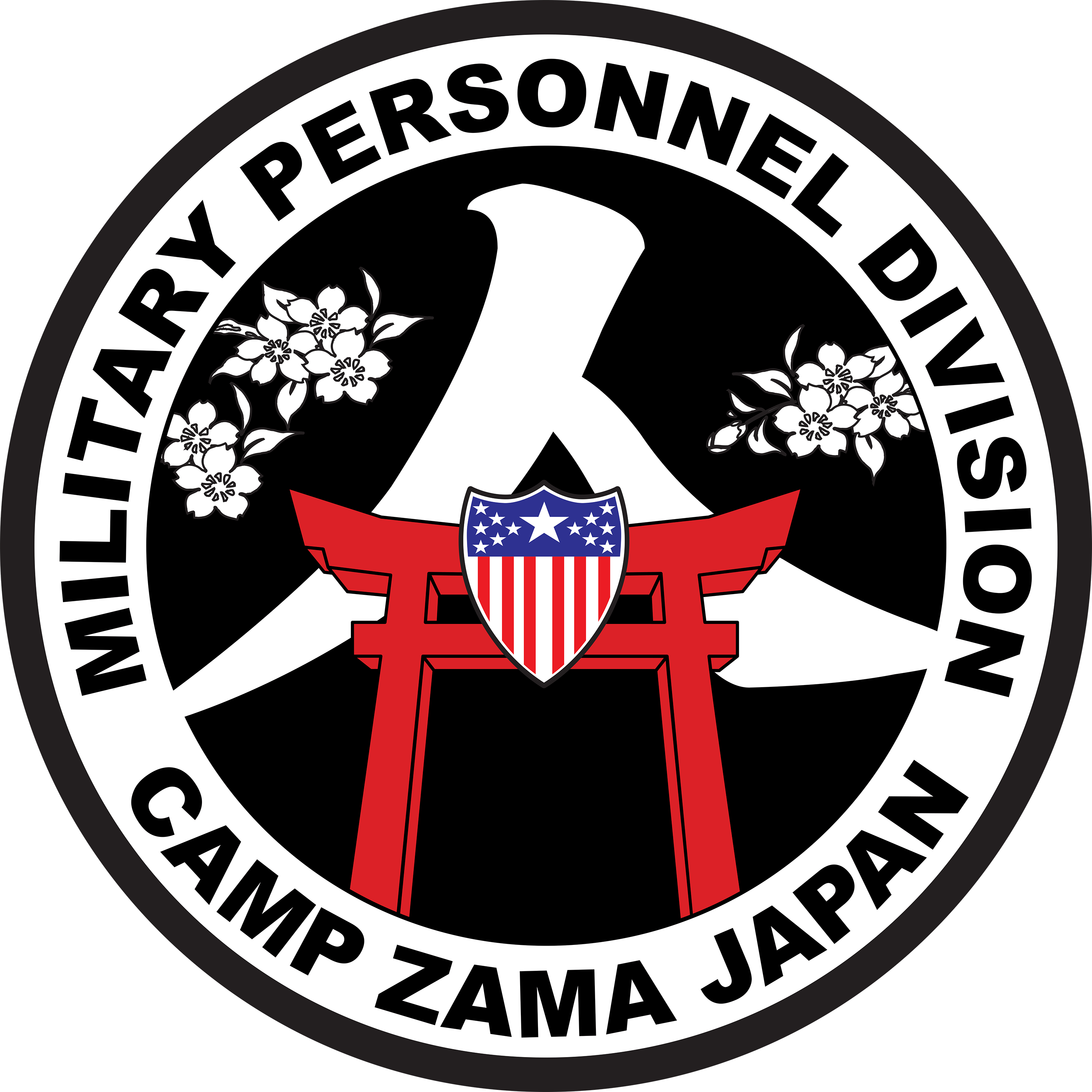 CUI
Reassignment Briefing
MPD 
OUT PROCESSING
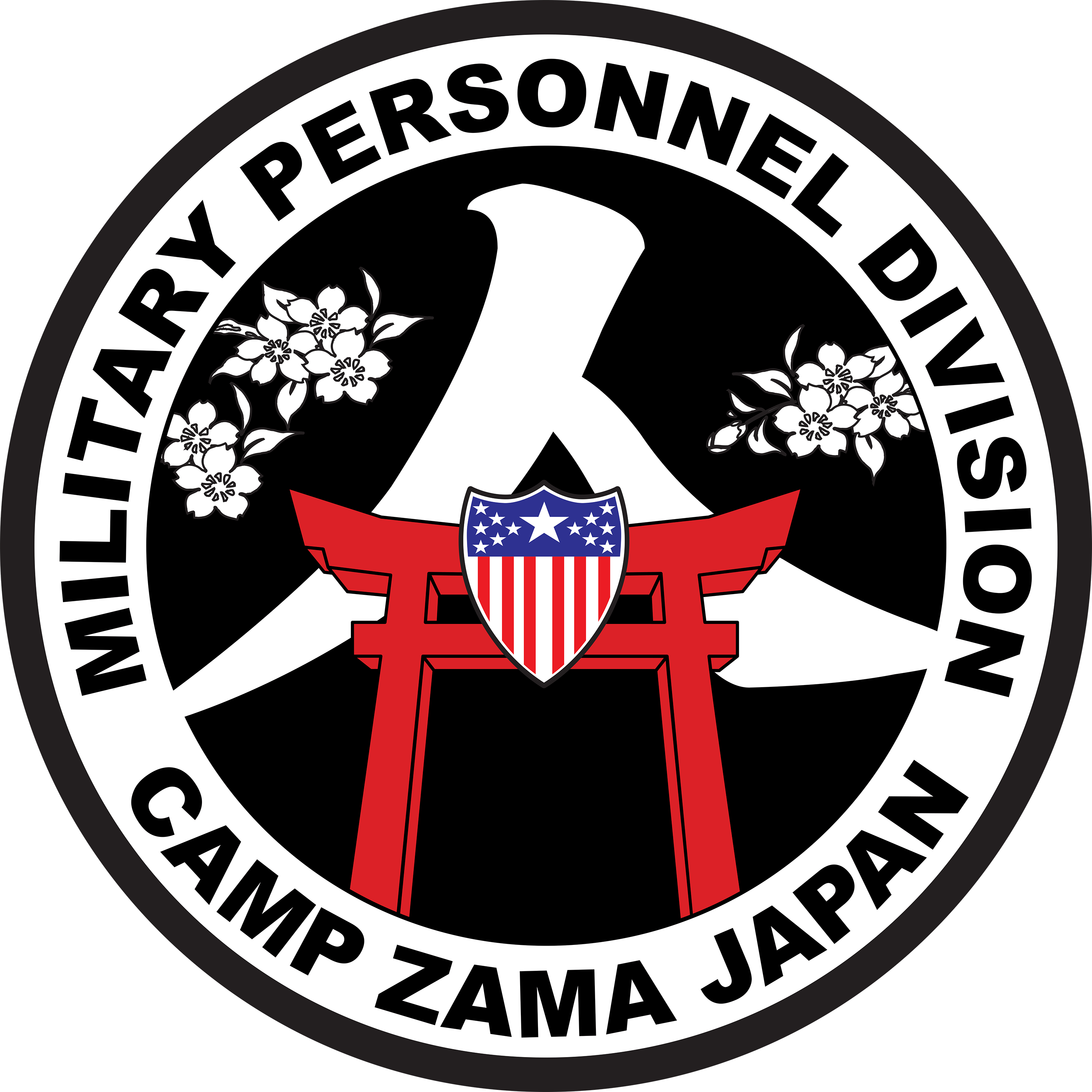 Reassignment Briefing
Military Personnel Division
Out Processing
Soldiers will contact the MPD by calling 263-4122/3972 or emailing 
usarmy.zama.id-pacific.mbx.usagj-mpd-in-out-processing@army.mil and schedule an initial appointment to receive their Installation Out Processing Checklist.  

To receive a Installation Out Processing Checklist, Soldiers in the ranks PVT- 
SSG, WO1-CW2 and 2LT-CPT will have a sponsor at their gaining unit in ACT or an ETP approved by the USARJ CG

Soldiers will receive the required Unit Clearance Record (DA Form 137-1) 
from their S1

Soldiers have five working days to out-process

Soldiers will out-process in uniform 

Soldiers will bring all (individual & family) passports to there out processing 
appointment

Soldiers will bring there Installation Outprocesing Checklist and Unit Clearing 
Record to there final outprocesing appointment
CUI
Reassignment Briefing
CIF
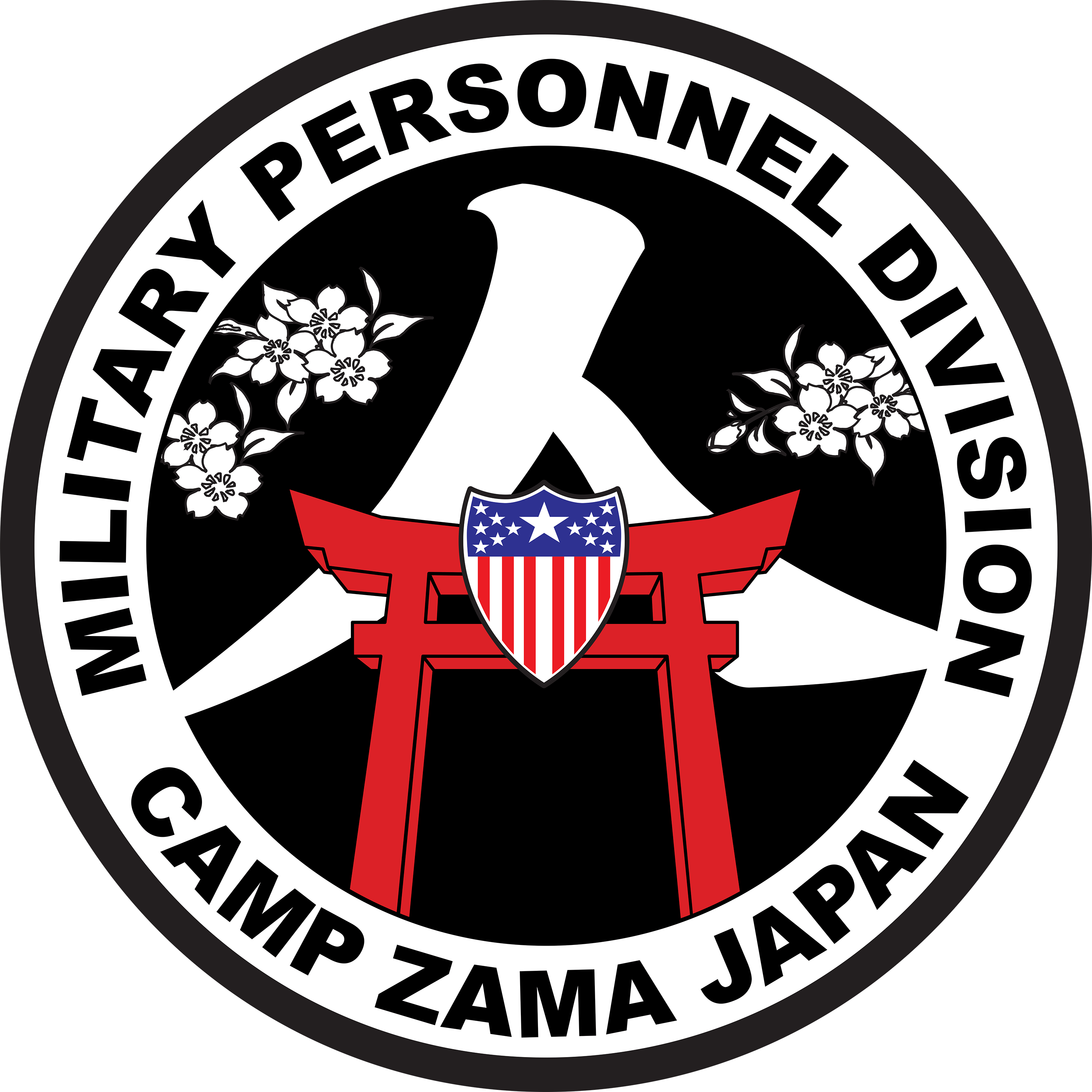 Reassignment Briefing
CAMP ZAMA CIF
All Soldiers will schedule an appointment to clear CIF as follows:
 Call (315)-263-3727 or email Yoshinori.Ninomiya.1ln@army.mil / Tadashi.horie.ln@army.mil
  Soldiers must have PCS/ETS orders with them when they out-process at CIF. 
  All equipment must be CLEAN either hand laundered or by Quartermaster laundry.
  If equipment is missing a DD Form 362 Statement of Charges or DD Form 200 Financial liability investigation of property loss must be processed to clear CIF/accountability.
  If Soldiers cannot show up at CIF with some reason for out-processing and is transferring to another duty station in OCONUS clothing record will be transferred to the gaining CIF through the system (ISM). No equipment turn in is required in that case.
  Clothing Records are available on https://ism.army.mil/ism/SelfServiceServlet?nav.nav_id=ssMyClothing or visit CIF during walk in hours for a copy.
  A “N” under the PCS/ETS Column of Clothing Record means turn it in upon clearing.
  A “Y” under the PCS/ETS Column of Clothing Record means it travels with you.
  Organizational Clothing and Individual Equipment (OCIE) will be packed with your Household  
Goods only for Soldiers changing duty stations (PCS).
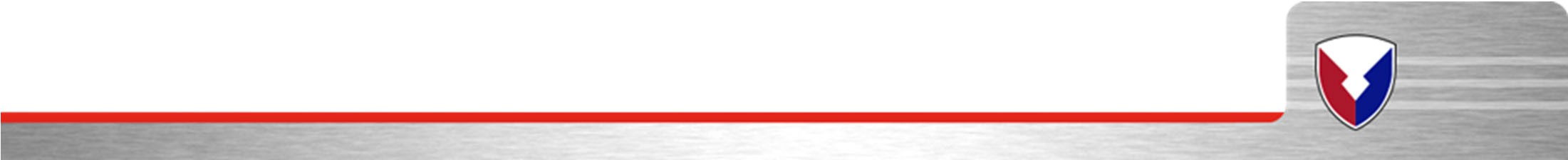 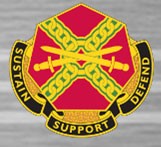 CUI
Reassignment Briefing
Housing
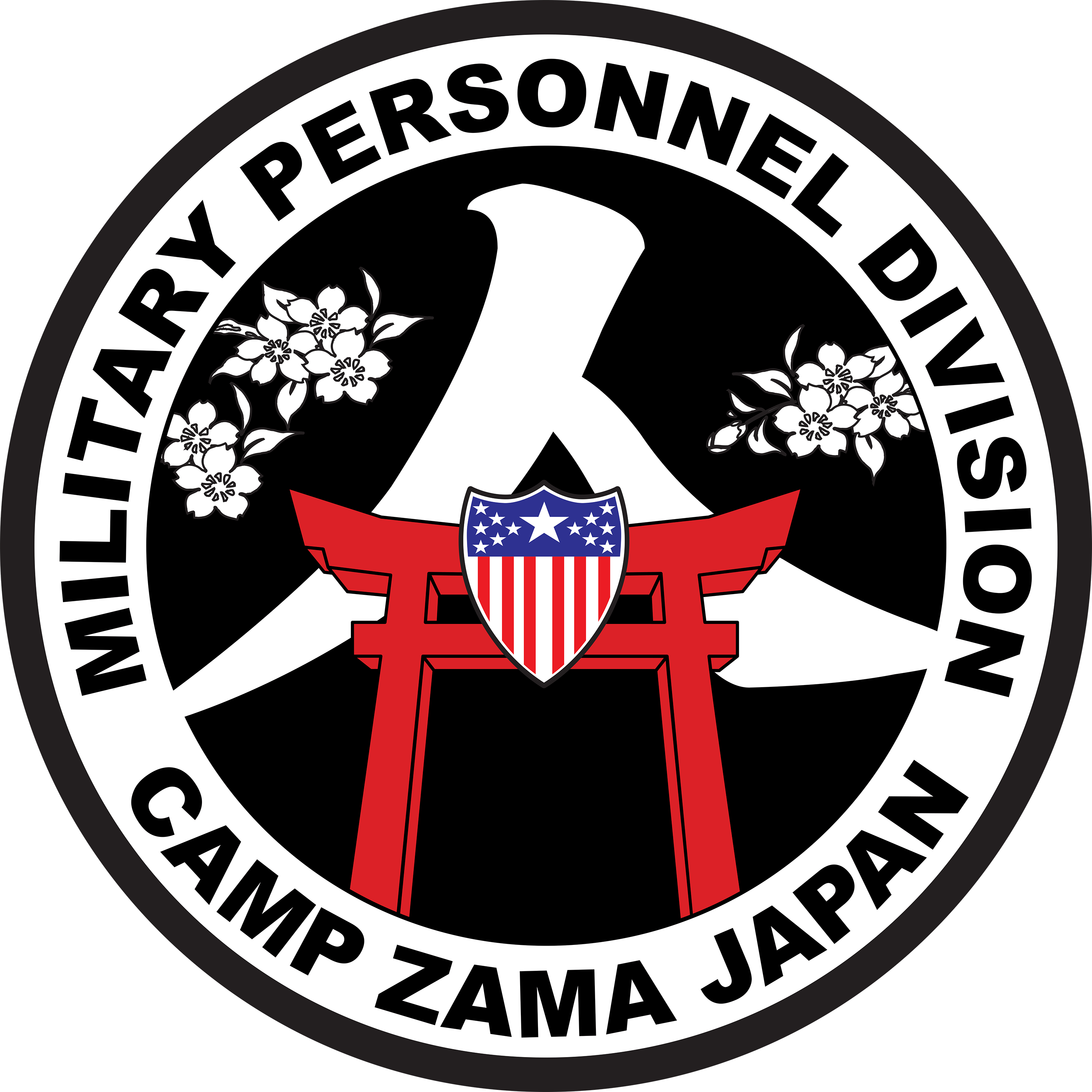 Reassignment Briefing
Housing Outprocess Procedures
Don’t wait Orders!  

You are not required to have orders to schedule your Pre-inspection

Come by the Housing Office (Building 671) to schedule your pre-inspection

Contact the Housing Office for 
    additional questions/concerns
Reassignment Briefing
Housing Outprocess Procedures
Housing Office:  Building 671 

Camp Zama & Sagamihara Family Housing Area
   AFH:  263-4135/4136/5948

SOQ/BOQ/BEQ:  563, 762, 763, 781, 782, 793, 795
   Phone:  263-3890/4843

For ABMP contact your BMT representative
   UPH:  332, 341, 551, 581, 585, 742 & 760

Off-Post Housing (OPH):
   Phone:  263-5944/4168
Reassignment Briefing
SOQ / BOQ / SEQ /AFH / OPF
Schedule Pre-inspection 45 days prior to Final out-processing
Schedule Final-inspection 30 days prior to Final out-processing
1 day TLA for Unaccompanied Personnel Housing (E7 and above)
3 days TLA for Army Family Housing (AFH)
10 days TLA for Off Post Housing (OPF)
Reassignment Briefing
Army Barracks Management Program (ABMP)
Schedule Final-inspection 30 days prior to Final out-processing with Unit BMT / 1SG
Schedule Pre-inspection 45 days prior to Final out-processing with Unit BMT / 1SG
E-6 and below - Inspections done by Unit No TLA
Check with your Unit 1SG and/or BMT Representative
Reassignment Briefing
Quarters Clearing Guideline
SM will received the Quarters Cleaning/Clearing Standards form 
during pre-termination inspection.

   Pre-inspection includes inventory of furnishing and cleaning 
guidelines.

   Deficiencies and/or damages are documented on DD Form 139 
(Pay Adjustment Authorization.  Damages beyond fair wear and tear are subject to payment prior to your departure.

   Upon vacating of quarters, housing residents will be required to 
remove all trees and shrubs installed by the residents.

   Return all borrowed items from the Self-Help Store prior to the 
final inspection.
Reassignment Briefing
Housing Final Points
You may opt to make Lodging reservations and pay in advance.

  Submit your receipt and Form 3827 to the Housing counselors 
for TLA processing. 

  The Housing counselors will process the TLA memorandum and 
return it to the customer who will proceed to the Finance Office, Bldg. 102 for reimbursement processing prior to departure.

  Make sure to keep a copy of ALL submitted documents for future 
records.

  Contact the Housing Office for additional questions/concerns.
CUI
Reassignment Briefing
TRANSPORTATIONOUTBOUND PCS (HHG)
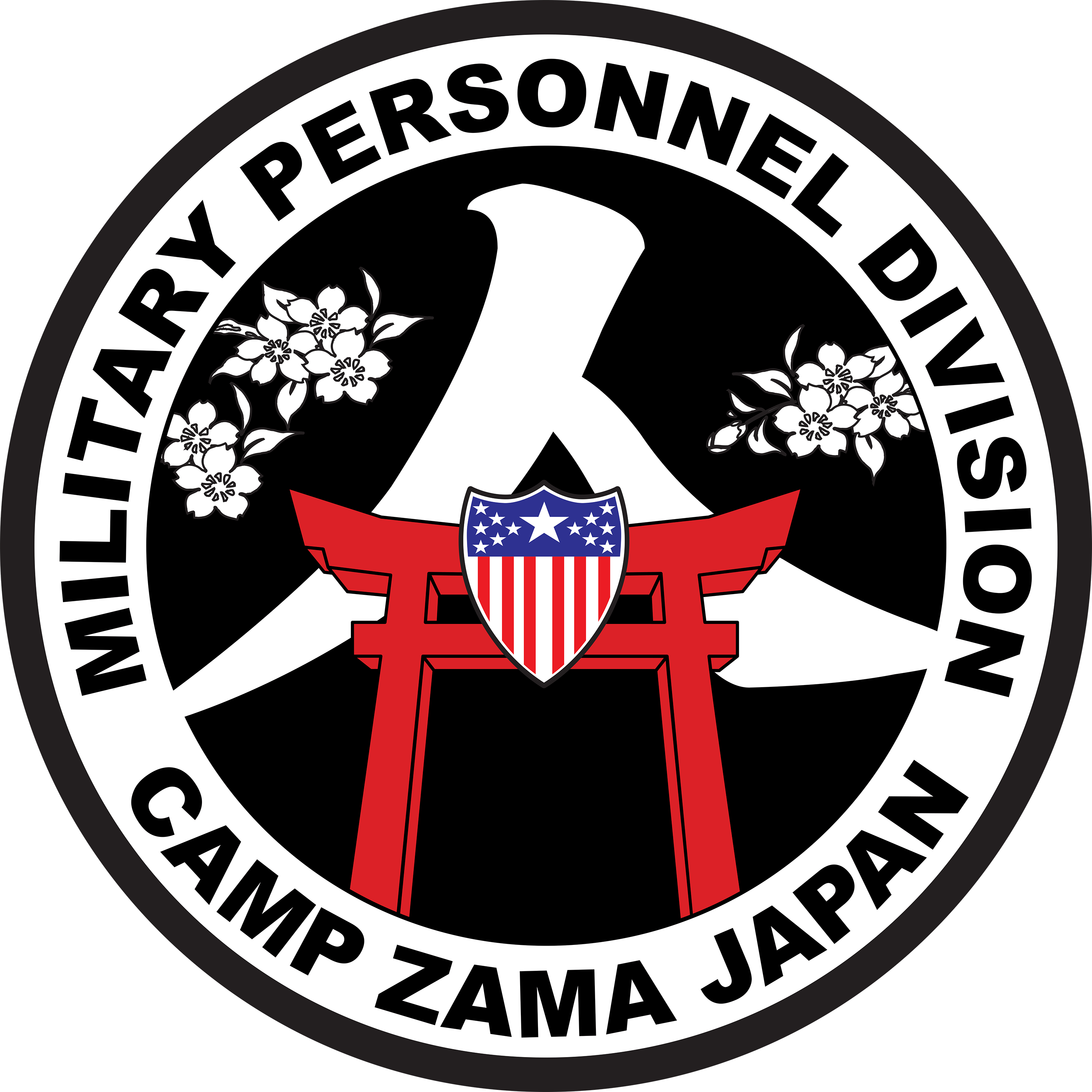 Reassignment Briefing
Defense Personal Property System (DPS)
Access Military OneSource:  
https://www.militaryonesource.mil/moving-housing/moving/personal-property-resources/  which is the official Department of Defense (DOD) moving portal, providing moving guides, tutorials, frequently asked questions (FAQs), customer service links, tools, resources, and access to the Defense Personal Property System (DPS).  Website can be accessed 24/7 from anywhere (home, office , two workstations in ATO Office)

System Uses:
        Conduct office/or self counseling
        Update personal information      
        Process loss/damage claims


Camp Zama Reassignment Section 
315-263-4453/7371 - updated 13 Dec 22
44460
Reassignment Briefing
Transportation of Household Goods (HHG)
Three types of  authorized shipments are:
      - Unaccompanied Baggage
      - Household Goods
	    - Non-Temporary Storage (NTS)                                        “Release upon arrival at new duty station”
 
  Average transit time to United States
  Unaccompanied Baggage:  30-40 days
  Household Goods:               60-70 days
***Storage in transit (SIT) 90 days****
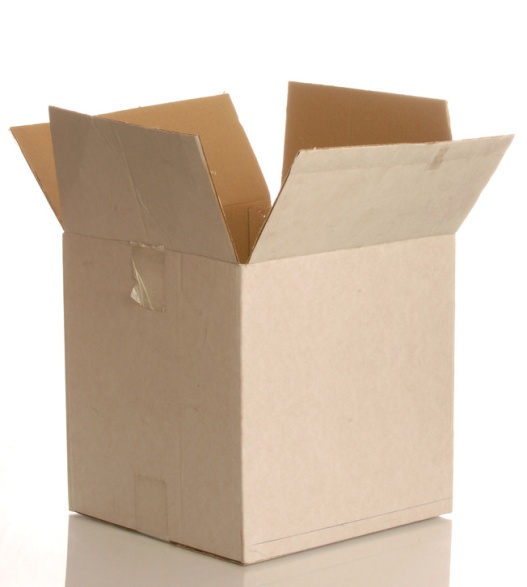 Reassignment Briefing
Weight Entitlements
Weight entitlements depend upon rank
 26 May 2017-DA decision to increase shipment entitlement to/from Japan to 75% for 06 and above/CSM-SGM and 50% accompanied personnel and 25%  for unaccompanied of full entitlement with UB weight included
 
   
****See outbound  counselor on how it applies to you***
Reassignment Briefing
WEIGHT ALLOWANCES 5A/5B-1 JTR 5200
Reassignments
Reassignment Briefing
U.S. Customs Requirements
All personal property shipments destined for the U.S. Customs (CTUS) will be accompanied by a signed DD Form 1252, Personal Property Customs Declaration.

**Details on prohibited and restricted items has been provided for you inside your packet.
Reassignment Briefing
POV / Non-conforming POV
POV must meet U.S. EPA and U.S. DOT Standards
     -Download the “Shipping your POV pamphlet from:
https://www.ustranscom.mil/dtr/part-iv/dtr_part_iv_app_k_3.pdf

Non-Conforming POV - must be imported through an ICI-Independent Commercial importer or Register (RI) to make modifications to meet EPA/DOT standards.
Reassignment Briefing
Required Documentations
Copy of PCS Orders
Shippers Information Sheet
User ID/PASSWORD from move.mil
If Shipping Alcohol the completed forms must be filled out and return to ATO office for submission to the carrier.
If Shipping A Motorcycle you must have: 
 EPA FORM 3520-1/HS-7/REGISTRATION/TITLE
Reassignment Briefing
Household Goods
Points of Contacts:

Area Transportation Office
Report to Bldg. 102 “E” Wing
Traffic Manager: 263-3709
Quality Assurance: 263-3715/8292
CUI
Reassignment Briefing
TRANSPORTATIONOUTBOUND PCS (HHG)
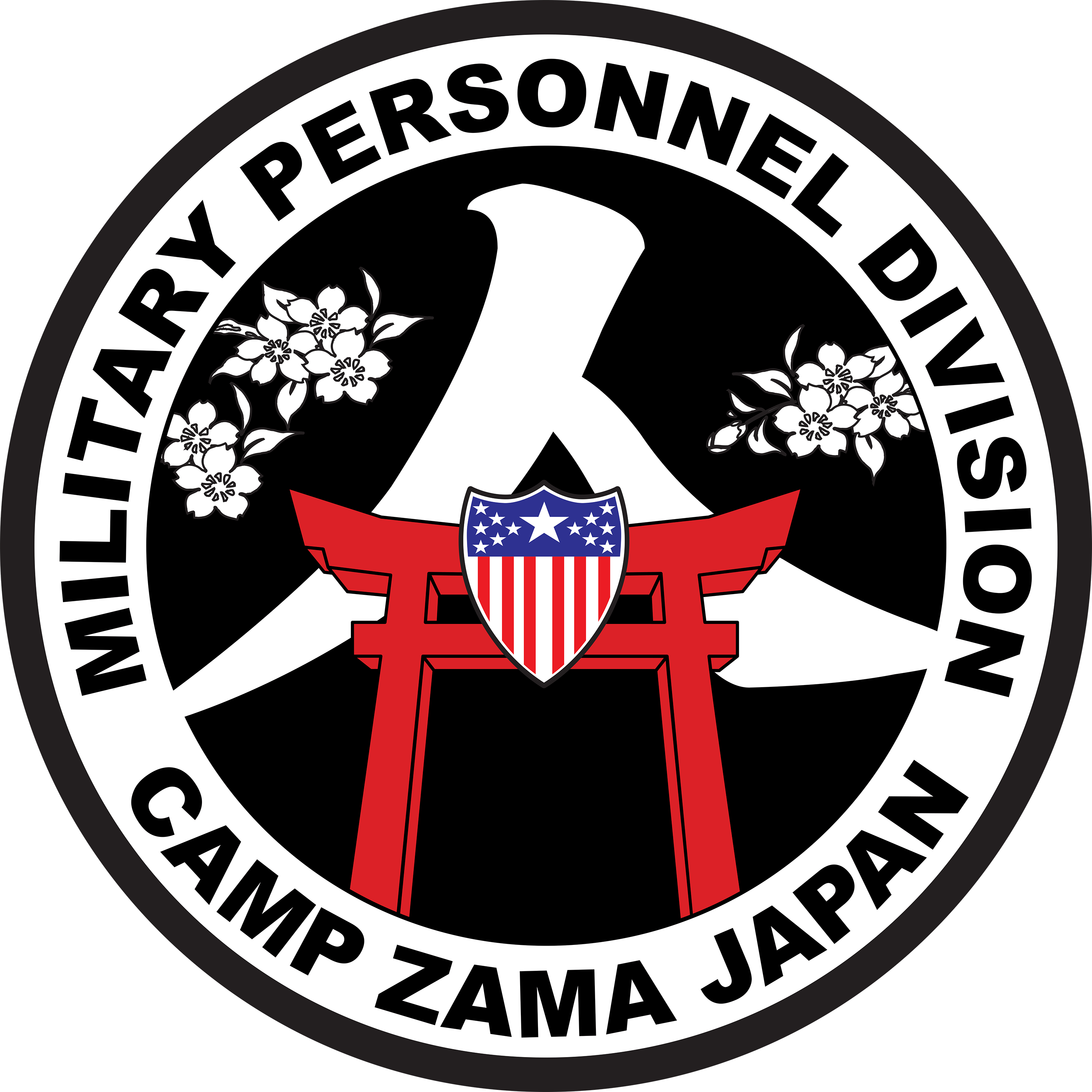 Reassignment Briefing
Defense Personal Property System (DPS)
Access Military OneSource:  
https://www.militaryonesource.mil/moving-housing/moving/personal-property-resources/  which is the official Department of Defense (DOD) moving portal, providing moving guides, tutorials, frequently asked questions (FAQs), customer service links, tools, resources, and access to the Defense Personal Property System (DPS).  Website can be accessed 24/7 from anywhere (home, office , two workstations in ATO Office)

System Uses:
        Conduct office/or self counseling
        Update personal information      
        Process loss/damage claims


Camp Zama Reassignment Section 
315-263-4453/7371 - updated 13 Dec 22
44460
Reassignment Briefing
Transportation of Household Goods (HHG)
Three types of  authorized shipments are:
      - Unaccompanied Baggage
      - Household Goods
	    - Non-Temporary Storage (NTS)                                        “Release upon arrival at new duty station”
 
  Average transit time to United States
  Unaccompanied Baggage:  30-40 days
  Household Goods:               60-70 days
***Storage in transit (SIT) 90 days****
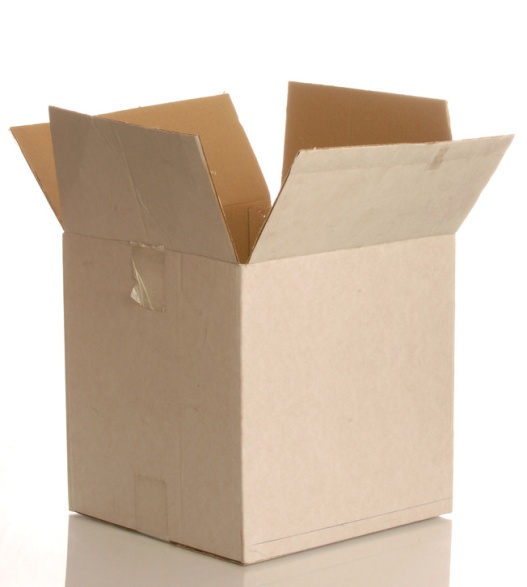 Reassignment Briefing
Weight Entitlements
Weight entitlements depend upon rank
 26 May 2017-DA decision to increase shipment entitlement to/from Japan to 75% for 06 and above/CSM-SGM and 50% accompanied personnel and 25%  for unaccompanied of full entitlement with UB weight included
 
   
****See outbound  counselor on how it applies to you***
Reassignment Briefing
WEIGHT ALLOWANCES 5A/5B-1 JTR 5200
Reassignments
Reassignment Briefing
U.S. Customs Requirements
All personal property shipments destined for the U.S. Customs (CTUS) will be accompanied by a signed DD Form 1252, Personal Property Customs Declaration.

**Details on prohibited and restricted items has been provided for you inside your packet.
Reassignment Briefing
POV / Non-conforming POV
POV must meet U.S. EPA and U.S. DOT Standards
     -Download the “Shipping your POV pamphlet from: http://144.101.37.133/property/default.htm

Non-Conforming POV - must be imported through an ICI-Independent Commercial importer or Register (RI) to make modifications to meet EPA/DOT standards.
Reassignment Briefing
Required Documentations
Copy of PCS Orders
Shippers Information Sheet
User ID/PASSWORD from move.mil
If Shipping Alcohol the completed forms must be filled out and return to ATO office for submission to the carrier.
If Shipping A Motorcycle you must have: 
 EPA FORM 3520-1/HS-7/REGISTRATION/TITLE
Reassignment Briefing
Household Goods
Points of Contacts:

Area Transportation Office
Report to Bldg. 102 “E” Wing
Traffic Manager: 262-3709
Quality Assurance: 262-3715/8292
CUI
Reassignment Briefing
TRANSPORTATIONOUTBOUND PCS TRAVEL
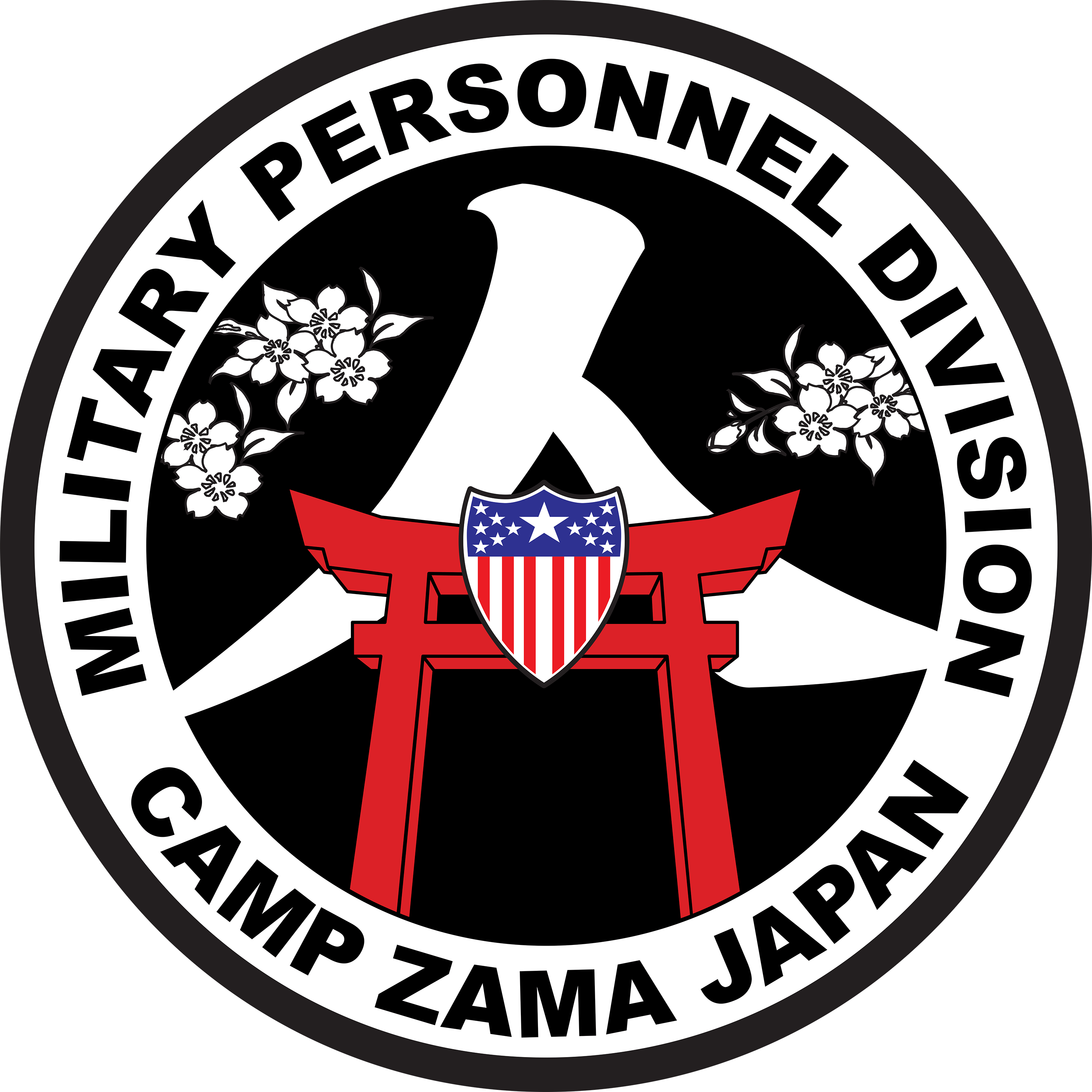 Reassignment Briefing
COORDINATING TRAVEL
Please email or call the ATO POC’s (see page 7) to receive the
blank Passenger Reservation Request form (ASCZ Form 55-24) that you need to fill-out

Email back to ATO POC’s your PCS orders, ASCZ Form 55-25
(completely filled-out) and other required documentation   

The travel clerk will review your travel request and will contact 
you via email or phone if there is a missing information. 

The SATO agent will book the flight to your official destination
with the contracted carrier and will be e-mailed to you.

      ******The traveler’s Name on the Passenger Reservation Request form must exactly match your passport or ID card to be used at the airport check-in counter.

      ******The departure date is the available date (DEROS) on your PCS order.
Reassignment Briefing
POV PICK-UP
Please email or call the ATO POC’s (see page 7) to receive the
blank Passenger Reservation Request form (ASCZ Form 55-24) that you need to fill-out

Email back to ATO POC’s your PCS orders, ASCZ Form 55-25 
(completely filled-out) and other required documentation   

The travel clerk will review your travel request and will contact 
you via email or phone if there is a missing information. 

The SATO agent will book the flight to your official destination 
with the contracted carrier and will be e-mailed to you.

      ******The traveler’s Name on the Passenger Reservation Request form must exactly match your passport or ID card to be used at the airport check-in counter.

      ******The departure date is the available date (DEROS) on your PCS order.
Reassignment Briefing
TRAVEL WITH PETS
After SATO books your flight, “immediately” contact  the airline
that you are booked with, to make a pet reservation on the same flight.  

When you call the contracted carrier, let them know that you are 
on official order (US Military traveling with pets have priority on contracted carriers).

If the contracted carrier will not accept pets due to lack of space 
availability, cage size limitations, or heat restrictions, please inform us ASAP for other options. 

If other options are not available, please contact a Commercial 
Shipping Company to ship your pet as private cargo.

Each airline has different rules and processes for pets; please visit
their website for more information.

Ensure that you have the required documents (i.e. Rabies Vaccination
Certificate, Health Certificate, etc.) for your pets before you travel.  For more information, please ask your Veterinarian.
Reassignment Briefing
AIR MOBILITY COMMAND (AMC)
ATO can book flights on AMC from Yokota AFB to Seattle, 
WA., upon request. 

AMC schedules are every Thursday and Saturday.  SSN, 
passport number or DOD ID number is required for flight reservation.

AMC accepts dogs and cats only, without restrictions (ex. 
Short nosed-dogs, heat, etc.).

Pet cage measurements allowed on AMC flights are: 

IN-CABIN:  MAX: L20”xW16”xH8.5” and must be in soft kennel

IN-CARGO:  No specific cage size.  The pet must be able to sit, stand and move inside the cage; MAX. weight limit is 150Lbs.
Reassignment Briefing
POINTS OF CONTACT:
TRAVEL - TRANSPORTATION
OFFICIAL TRAVEL:

AREA TRANSPORTATION OFFICE (ATO)
Building 102 “E” Wing, 
Room 108

DSN PHONE NUMBERS 
AND EMAILS:
263-5177 
Nao.Kobayashi.ln@army.mil
263-7179
Lisa.james6.ln@army.mil
UNOFFICIAL TRAVEL:

COMMERCIAL TRAVEL OFFICE (CTO)/SATO
Building 102 “E” Wing, 
Room 108

Commercial Tel. Numbers:
855-431-7705 
0066-3381-2977
(Press 3 to talk to the agent)
EMAIL ADDRESS:
CAMPZAMACTO@CWTSATO.COM
CUI
Reassignment Briefing
TRANSPORTATIONOUTBOUND PCS TRAVEL
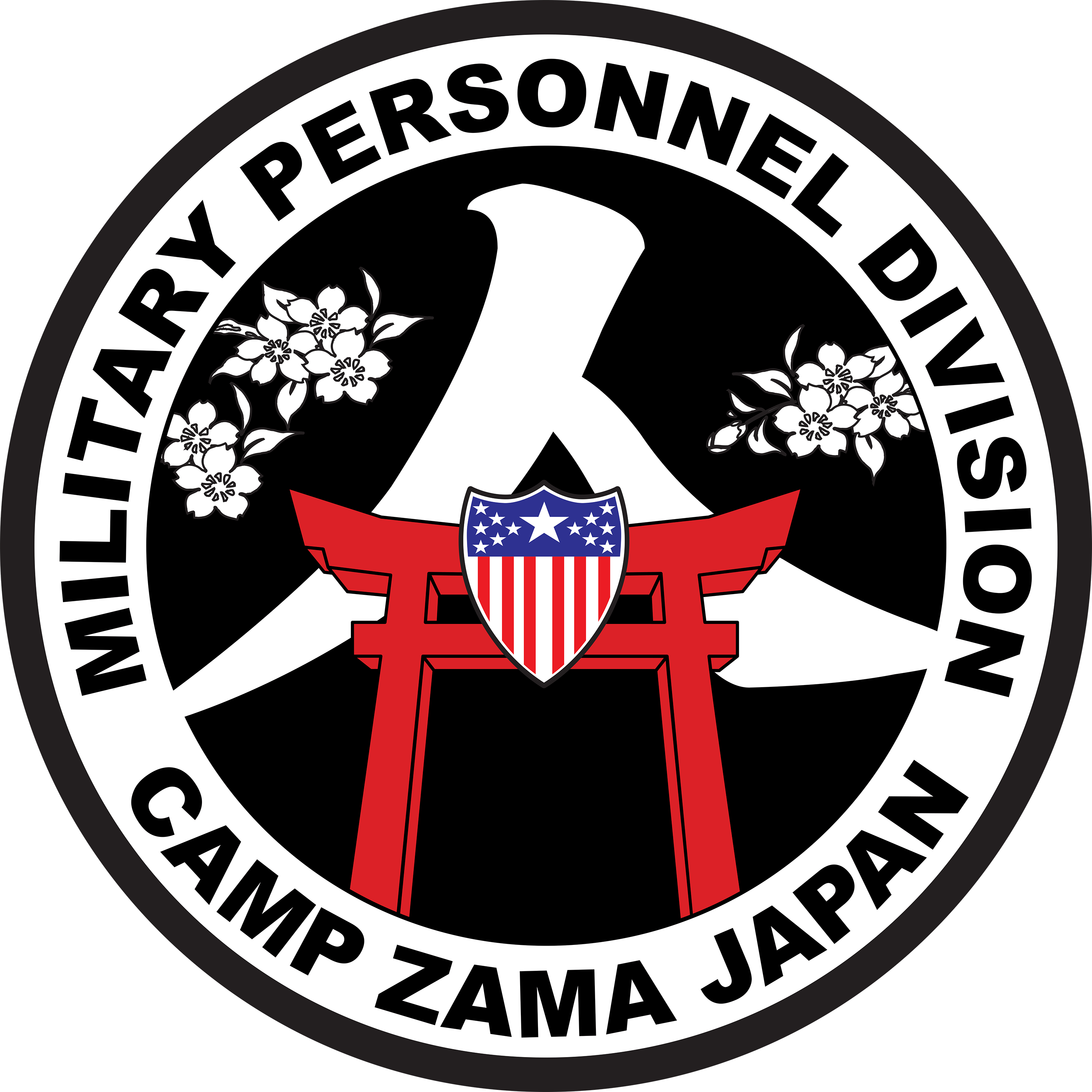 Reassignment Briefing
COORDINATING TRAVEL
Please email or call the ATO POC’s (see page 7) to receive the
blank Passenger Reservation Request form (ASCZ Form 55-24) that you need to fill-out

Email back to ATO POC’s your PCS orders, ASCZ Form 55-25
(completely filled-out) and other required documentation   

The travel clerk will review your travel request and will contact 
you via email or phone if there is a missing information. 

The SATO agent will book the flight to your official destination
with the contracted carrier and will be e-mailed to you.

      ******The traveler’s Name on the Passenger Reservation Request form must exactly match your passport or ID card to be used at the airport check-in counter.

      ******The departure date is the available date (DEROS) on your PCS order.
Reassignment Briefing
POV PICK-UP
Please email or call the ATO POC’s (see page 7) to receive the
blank Passenger Reservation Request form (ASCZ Form 55-24) that you need to fill-out

Email back to ATO POC’s your PCS orders, ASCZ Form 55-25 
(completely filled-out) and other required documentation   

The travel clerk will review your travel request and will contact 
you via email or phone if there is a missing information. 

The SATO agent will book the flight to your official destination 
with the contracted carrier and will be e-mailed to you.

      ******The traveler’s Name on the Passenger Reservation Request form must exactly match your passport or ID card to be used at the airport check-in counter.

      ******The departure date is the available date (DEROS) on your PCS order.
Reassignment Briefing
TRAVEL WITH PETS
After SATO books your flight, “immediately” contact  the airline
that you are booked with, to make a pet reservation on the same flight.  

When you call the contracted carrier, let them know that you are 
on official order (US Military traveling with pets have priority on contracted carriers).

If the contracted carrier will not accept pets due to lack of space 
availability, cage size limitations, or heat restrictions, please inform us ASAP for other options. 

If other options are not available, please contact a Commercial 
Shipping Company to ship your pet as private cargo.

Each airline has different rules and processes for pets; please visit
their website for more information.

Ensure that you have the required documents (i.e. Rabies Vaccination
Certificate, Health Certificate, etc.) for your pets before you travel.  For more information, please ask your Veterinarian.
Reassignment Briefing
AIR MOBILITY COMMAND (AMC)
ATO can book flights on AMC from Yokota AFB to Seattle, 
WA., upon request. 

AMC schedules are every Thursday and Saturday.  SSN, 
passport number or DOD ID number is required for flight reservation.

AMC accepts dogs and cats only, without restrictions (Snub-nosed breeds will require 10% larger kennel to allow more airflow).

Pet cage measurements allowed on AMC flights are: 

IN-CABIN:  MAX: L18”xW11”xH10.5” and must be in soft-sided kennels

IN-CARGO:  No specific cage size.  The pet must be able to sit, stand and move inside the cage; MAX. weight limit is 150Lbs. (combined weight of your pet and kennel)
Reassignment Briefing
POINTS OF CONTACT:
TRAVEL - TRANSPORTATION
OFFICIAL TRAVEL:

AREA TRANSPORTATION OFFICE (ATO)
Building 102 “E” Wing, 
Room 108

DSN PHONE NUMBERS 
AND EMAILS:
263-5177 
Nao.Kobayashi.ln@army.mil
263-7179
Lisa.james6.ln@army.mil
UNOFFICIAL TRAVEL:

COMMERCIAL TRAVEL OFFICE (CTO)/SATO
Building 102 “E” Wing, 
Room 108

Commercial Tel. Numbers:
855-431-7705 
0066-3381-2977
(select option #3)
EMAIL ADDRESS:
CAMPZAMACTO@CWTSATO.COM
CUI
Reassignment Briefing
Army Military Pay Office
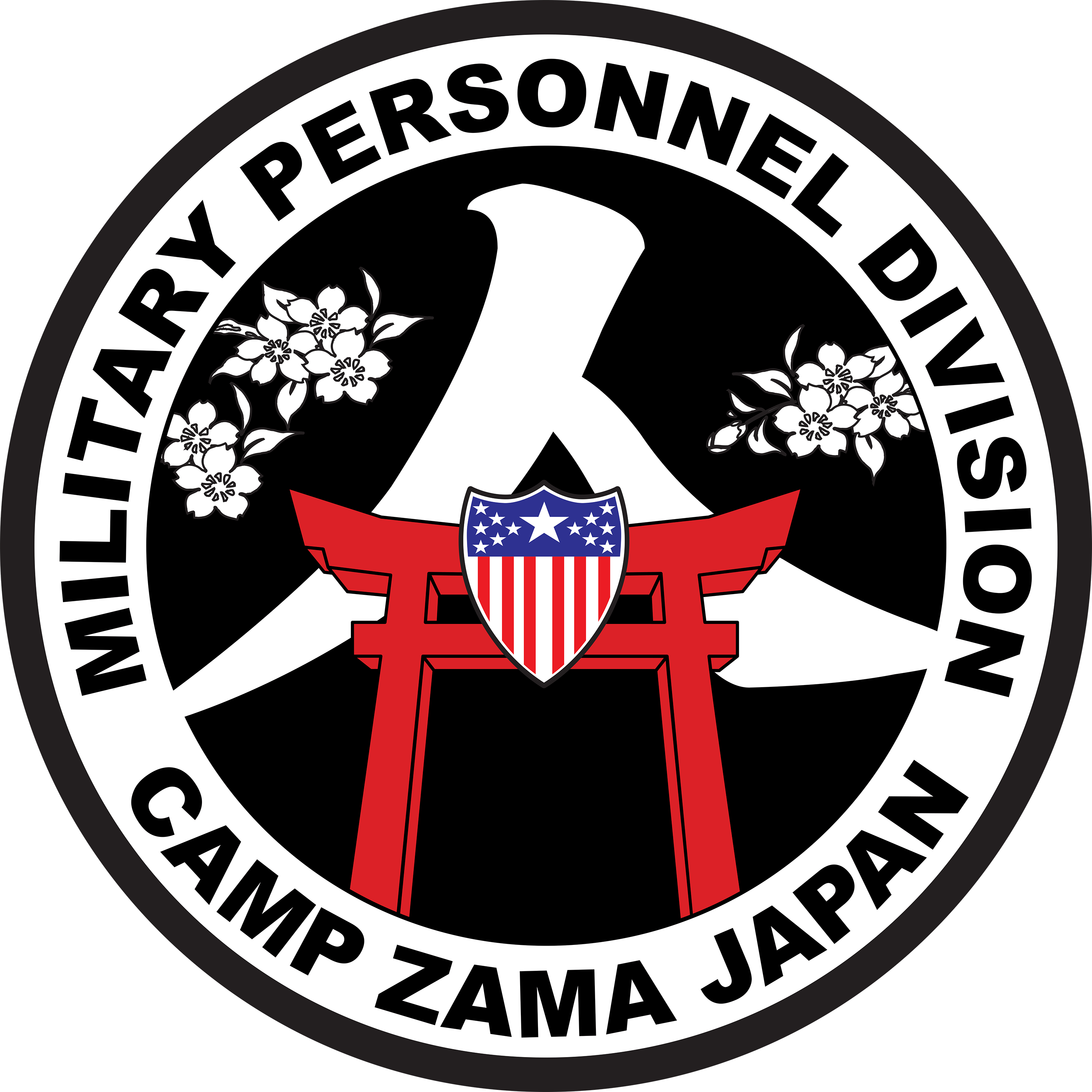 Reassignment Briefing
Army Military Pay Office
PCS Out-Processing

Please follow the steps below to make your Finance Appointment:

1. Send out-processing request email to:
usarmy.zama.fin-mgt-cmd.list.ampo-in-and-out-processing@army.mil 

2. Email Subject will be ‘Rank, Last name – Out processing’

3. Your email will include follow information:
    1.  Phone number (Cell & DSN)
    2.  Claim TLA ‘Yes or No’
    3.  # of Dependent on island
    4.  Flight Date

4. Attach PCS orders and Payroll Absence Request

You will receive email notification for Scheduled Out-processing appointment and information.
Reassignment Briefing
Army Military Pay Office
Documents required for your Finance Out-Processing Final Out

PCS Orders and all amendments
IPPS-A Absence Request 
Housing Termination Memo for Family Quarters or private lease
Flight Itinerary(ies) for all those traveling
Any documents to correct pay account and/or dependency status (BAH/OCOLA)
Reassignment Briefing
Army Military Pay Office
The following entitlements will stop or start upon departure from JAPAN:
COLA – will stop effective the day before your departure.

OHA – will stop effective the day lease is terminated.

BAH – will continue if you are geographical bachelor and will be changed upon arrival to your next duty station.

BAH Transit Rate– Starts upon your departure from Japan. The Rate is based on your pay grade at the with or without dependent rate.

And any other Special Pay Entitlements while in Japan (i.e. Assignment Incentive Pay, Special Duty Assignment Pay, Family Separation Allowance).

NOTE: If you are a member who’s currently living off-base and is in receipt of Overseas Housing Allowance (OHA), there may be a chance that a Security Deposit was also given to and you may owe the government.
If you have any questions concerning your Security Deposit, please call AMPO @ 263-7751.
Reassignment Briefing
Army Military Pay Office
To claim TLA, the following documents are required for payment:  

	TLA Authorization Memorandum (provided by Housing)
    Itemized lodging receipt with zero balance
	HQAJ Form 3827
    PCS/ETS or Retirements Orders
    Payroll Absence Request/DA 31
    Statement of Non Availability (if applicable)


NOTE: GTCC is not linked to TLA payments therefore, it is your responsibility to pay the credit card balance for lodging upon receipt of TLA reimbursement.
Reassignment Briefing
Army Military Pay Office
PCS TRAVEL ENTITLEMENTS
Reassignment Briefing
Army Military Pay Office
Travel Advance Payments – may be authorized for the below entitlements if the member is NOT a Government Travel Charge Card (GTCC) holder. 

 Advance DLA (Dislocation Allowance) - paid at 80%

 All the Advance payments can be requested from SMART VOUCHER  https://smartvoucher.dfas.mil/voucher/

 If a member is a card holder, the GTCC must be used for all PCS travel related expenses and advances are not authorized except for DLA.
Reassignment Briefing
Army Military Pay Office
Documents required when requesting an Advance Pay:

DD Form 2560 – Advance Pay Certification Authorization Form
PCS Order with all amendments
Payroll Absence Request


Advances are disbursed no earlier than 30 days from start of leave

Signature from Commander is required for:
All Soldiers E-3 and below
Soldiers without dependents
Soldiers that are requesting more than 1 month’s Base Pay Advance
Soldier requesting earlier than 30 days before PCS date
Soldier requesting after 60 days of arriving to PDS
Reassignment Briefing
Army Military Pay Office
Justification is required when any Soldier requests one of the following:

Advance of more than one-month of basic pay

More than 12-month repayment schedule

Payment earlier than 30 days before departure

Soldiers without dependents, regardless of grade will need to itemize expenses and must show justification in writing that extenuating circumstances exist.

The justification must be in writing and must itemize expenses incurred, extenuating circumstances, or severe hardship that would be considered exceptions to normal circumstances. The commander or a designated officer in the chain of command “senior” to the requestor must approve the request.
Reassignment Briefing
Army Military Pay Office
After signing into your next duty station, settle your travel through your gaining Army Military Finance Office (AMPO) by submitting your voucher through SmartVoucher 

https://www.dfas.mil/MilitaryMembers/travelpay/armypcs/Army-PCS-2/

Required documents are
PCS Orders and amendments
DD 1610 if TDY en-route
GTCC balance
Payroll Absence Request/DA 31
Official Flight Itinerary(ies) for all those traveling
TLE receipts
Receipt is required for all expenses of $75.00 or above

Transportation of pets is not reimbursable

Rental Car is NOT a reimbursable expense on PCS
BRIEFING COMPLETE
Please click HERE to generate a Certificate of Completion.